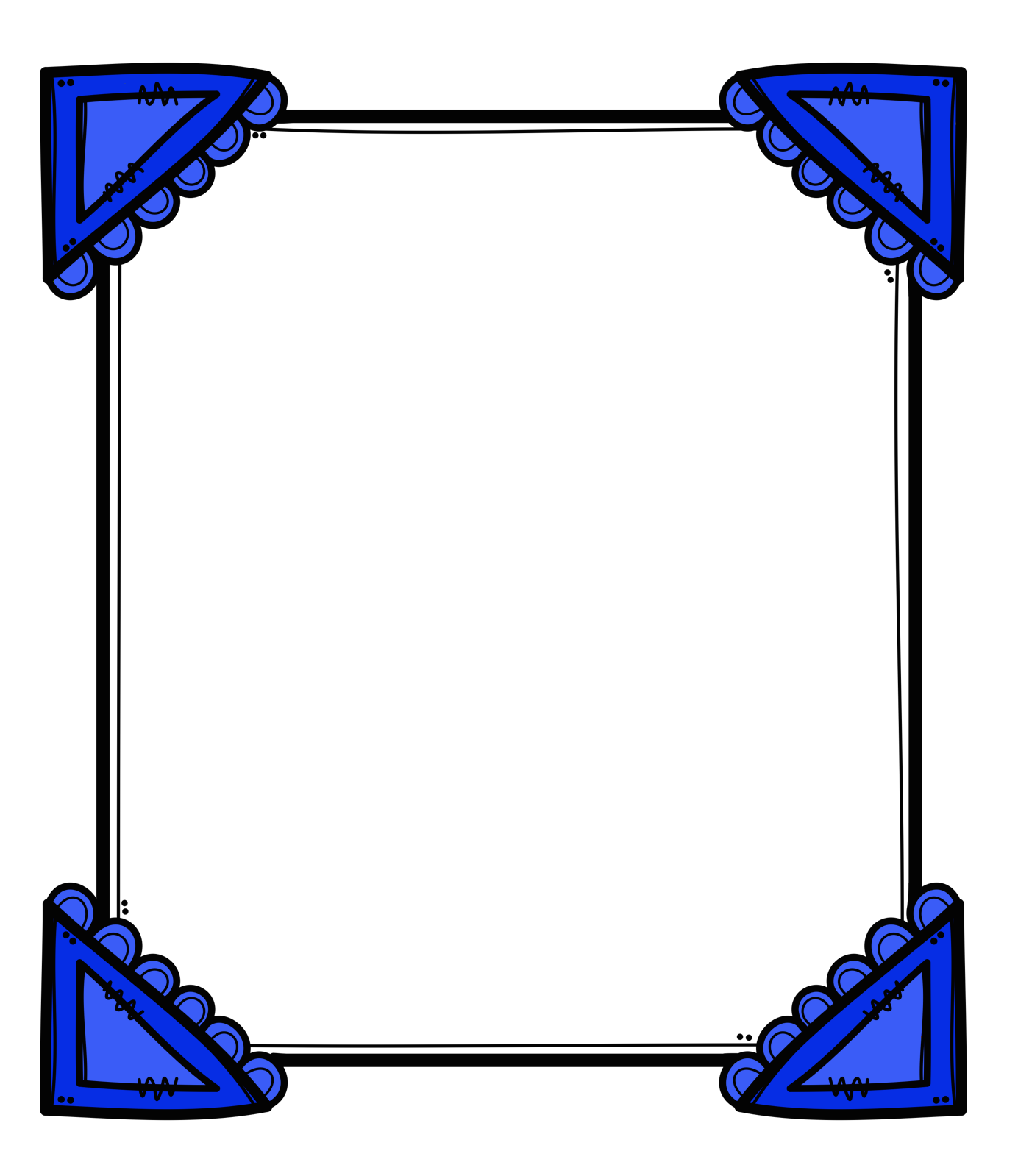 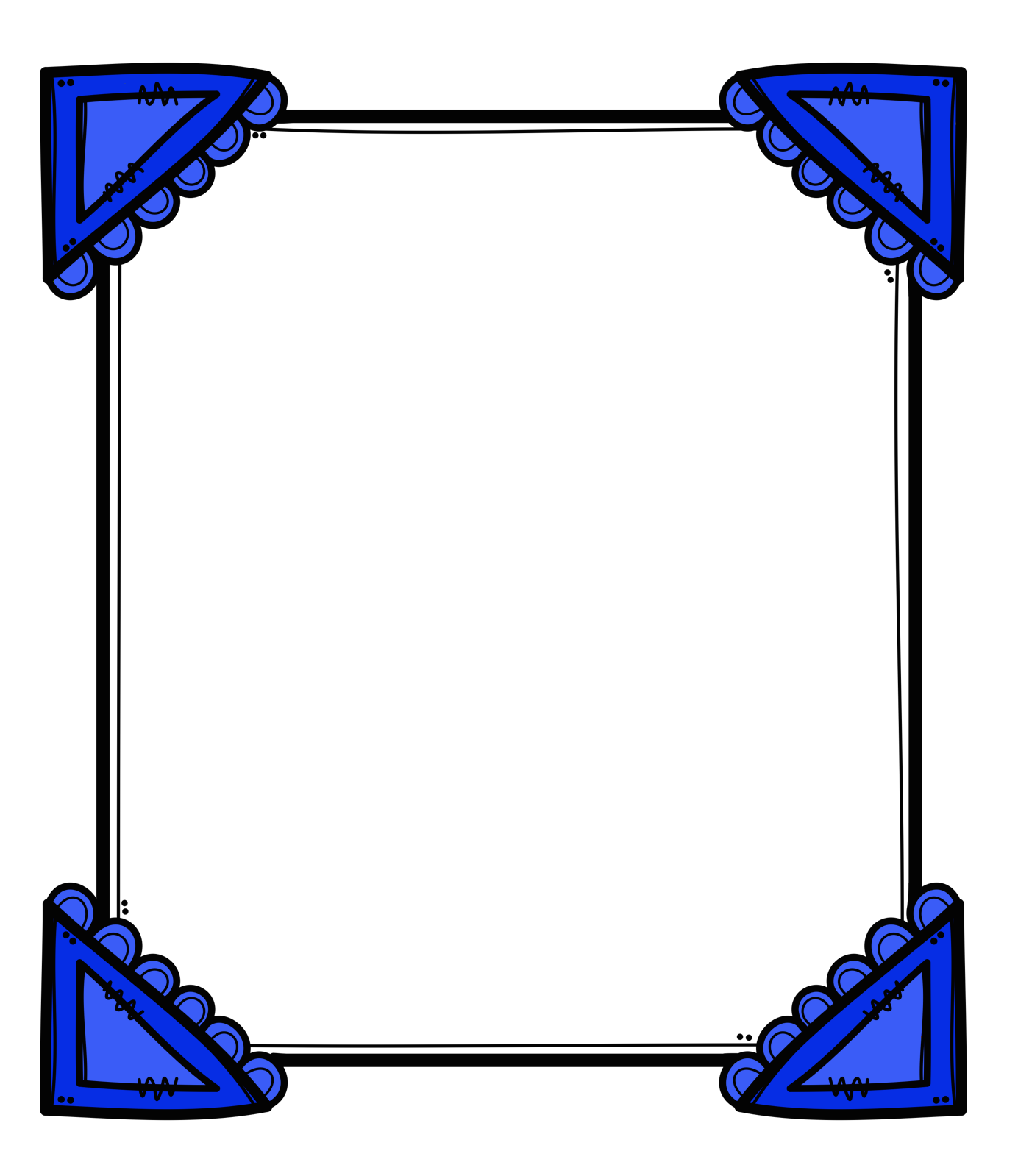 Welcome to 
Curriculum Night!
Welcome to 
Curriculum Night!
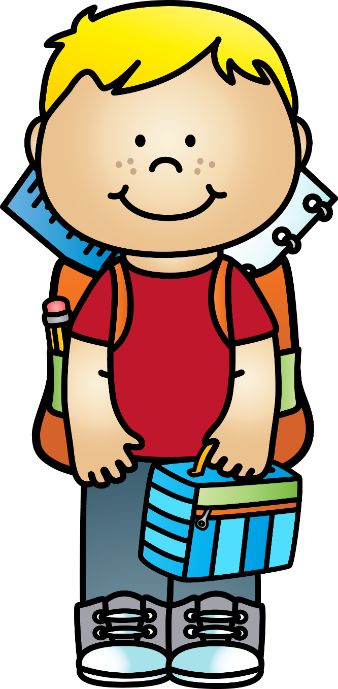 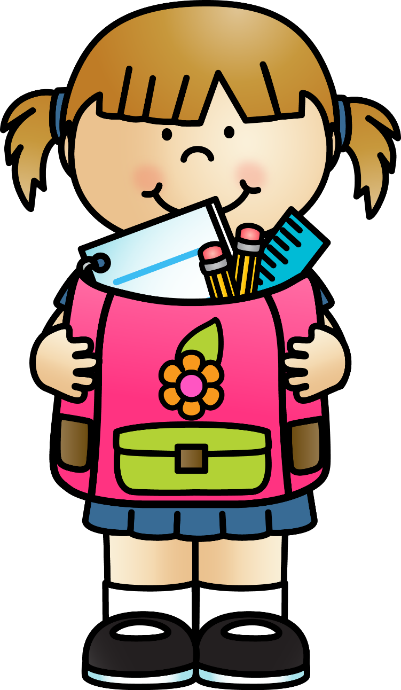 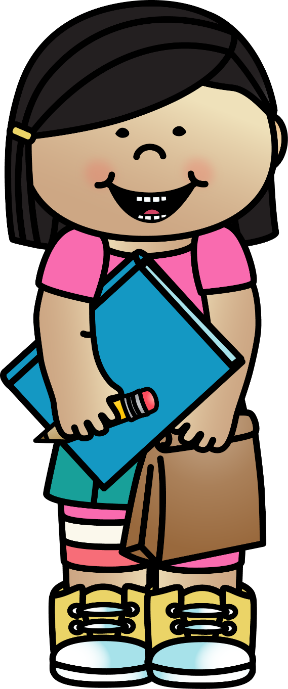 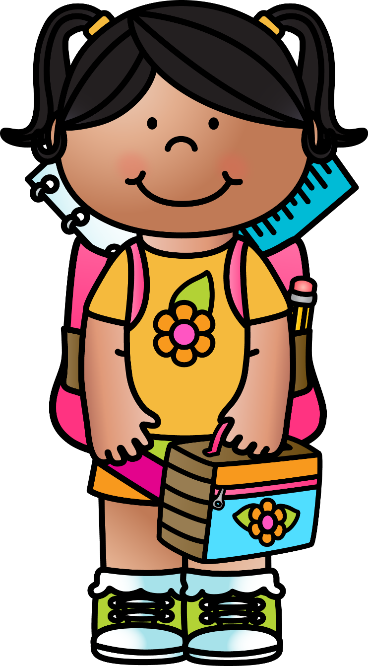 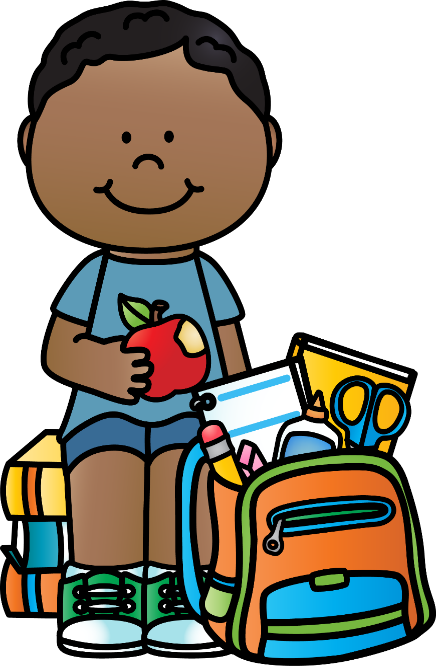 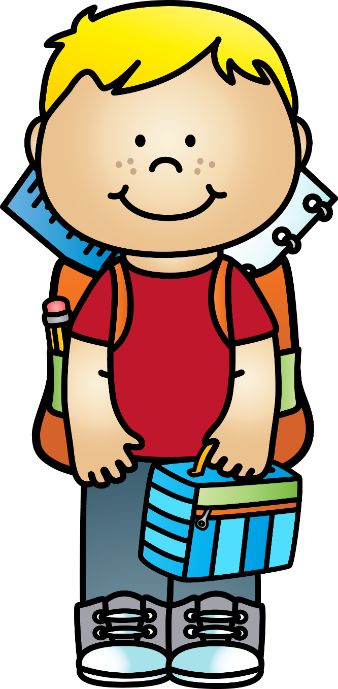 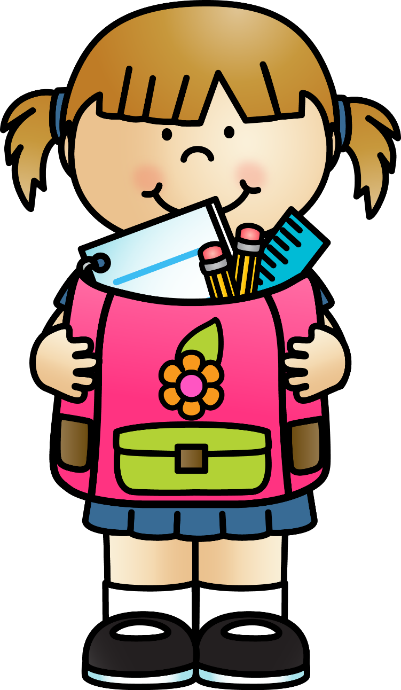 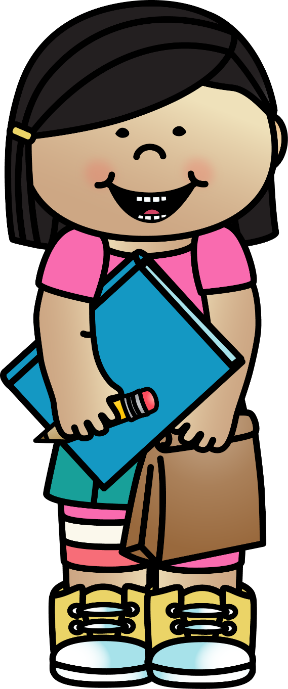 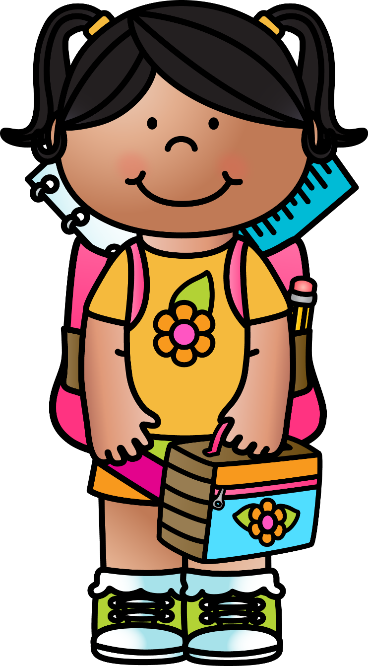 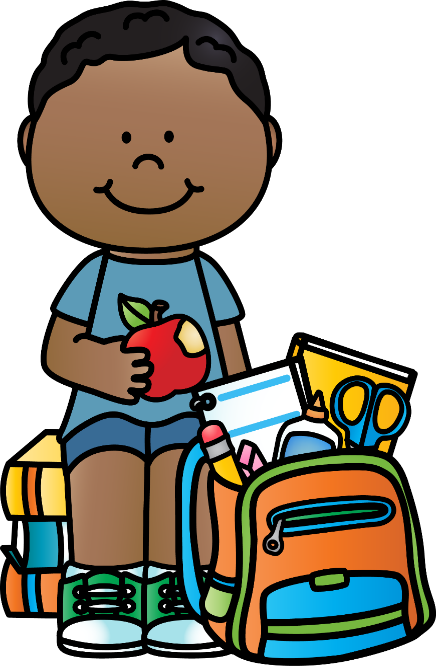 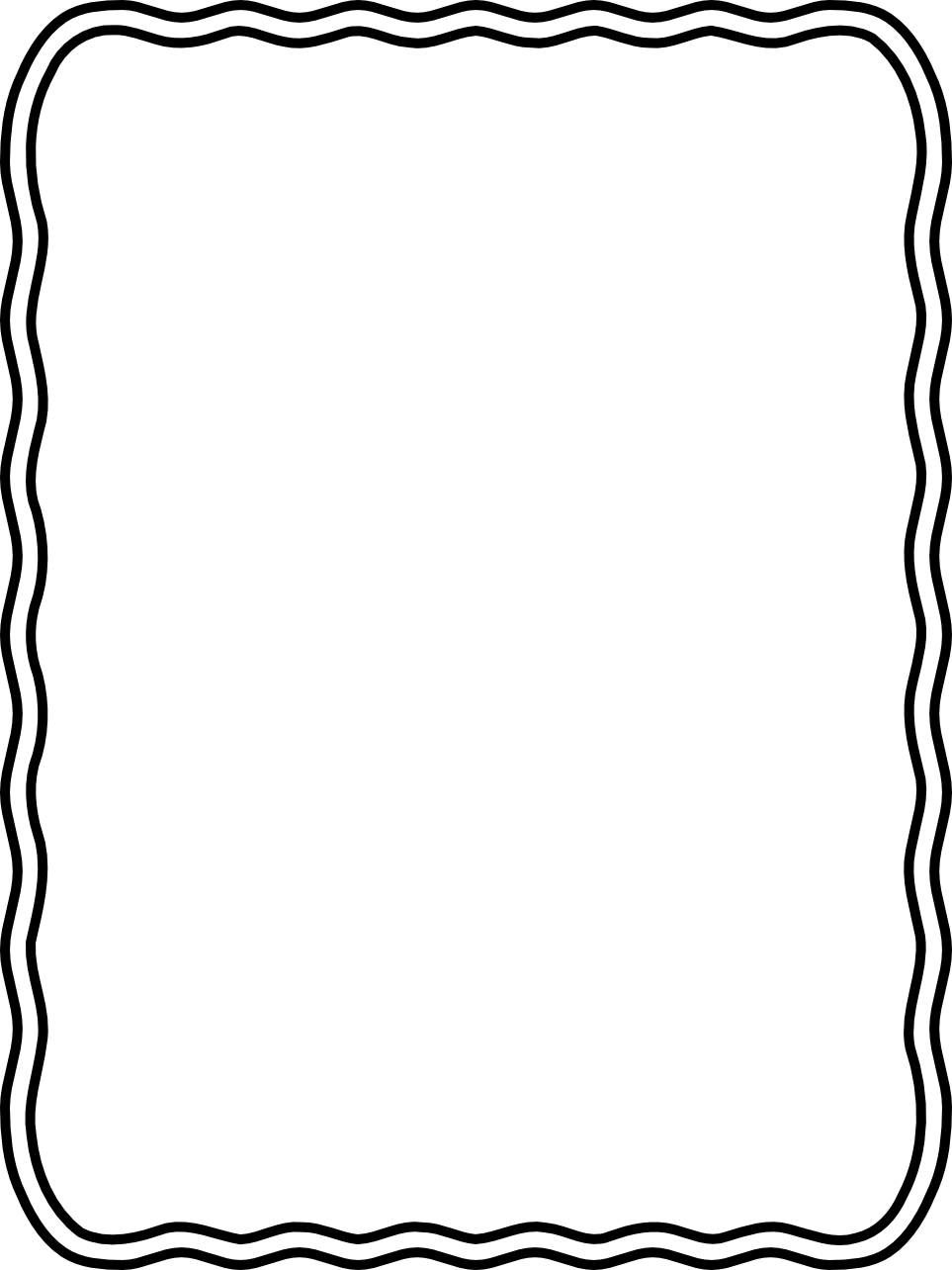 Grading Policies
Reading and Language Arts will be explained on the following slides.

Math:
Major Grades: Topic test 
Minor Grades: Weekly skill sheet

Science and Social Studies:
S (satisfactory), N (needs improvement), U (unsatisfactory) 

Autauga County Retention Policy: Regular education students in grades one (1) through (3) will be retained if they do not pass Reading, Language Arts and Mathematics in a given school year.  A yearly numerical average of 60% or above constitutes a passing grade.
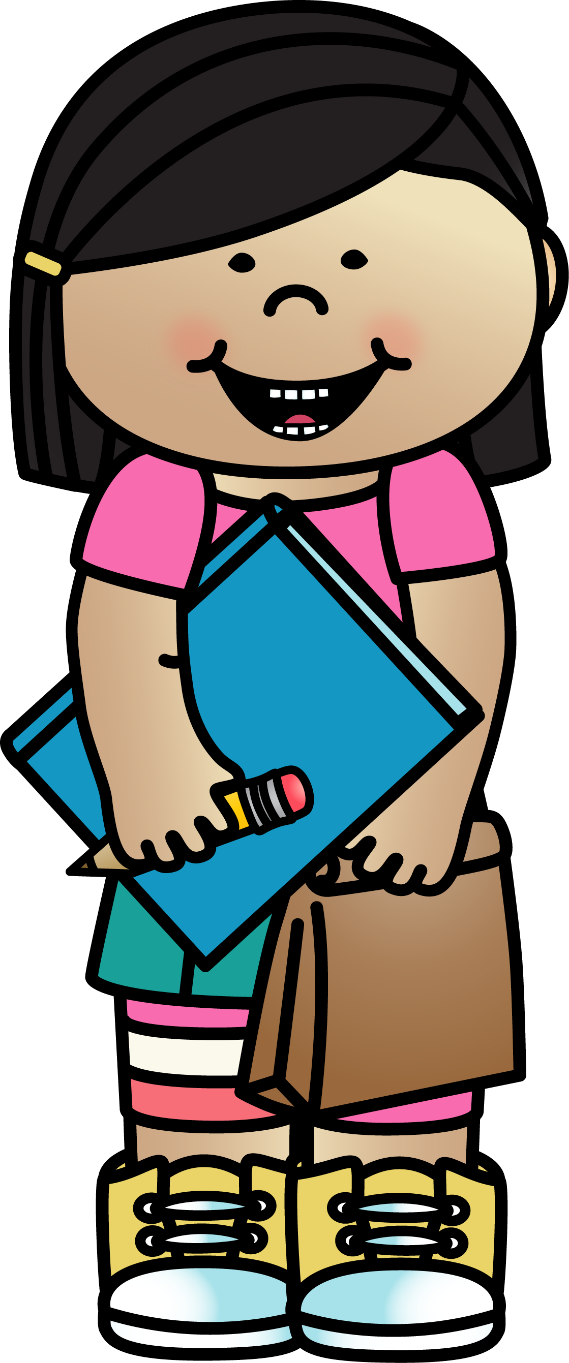 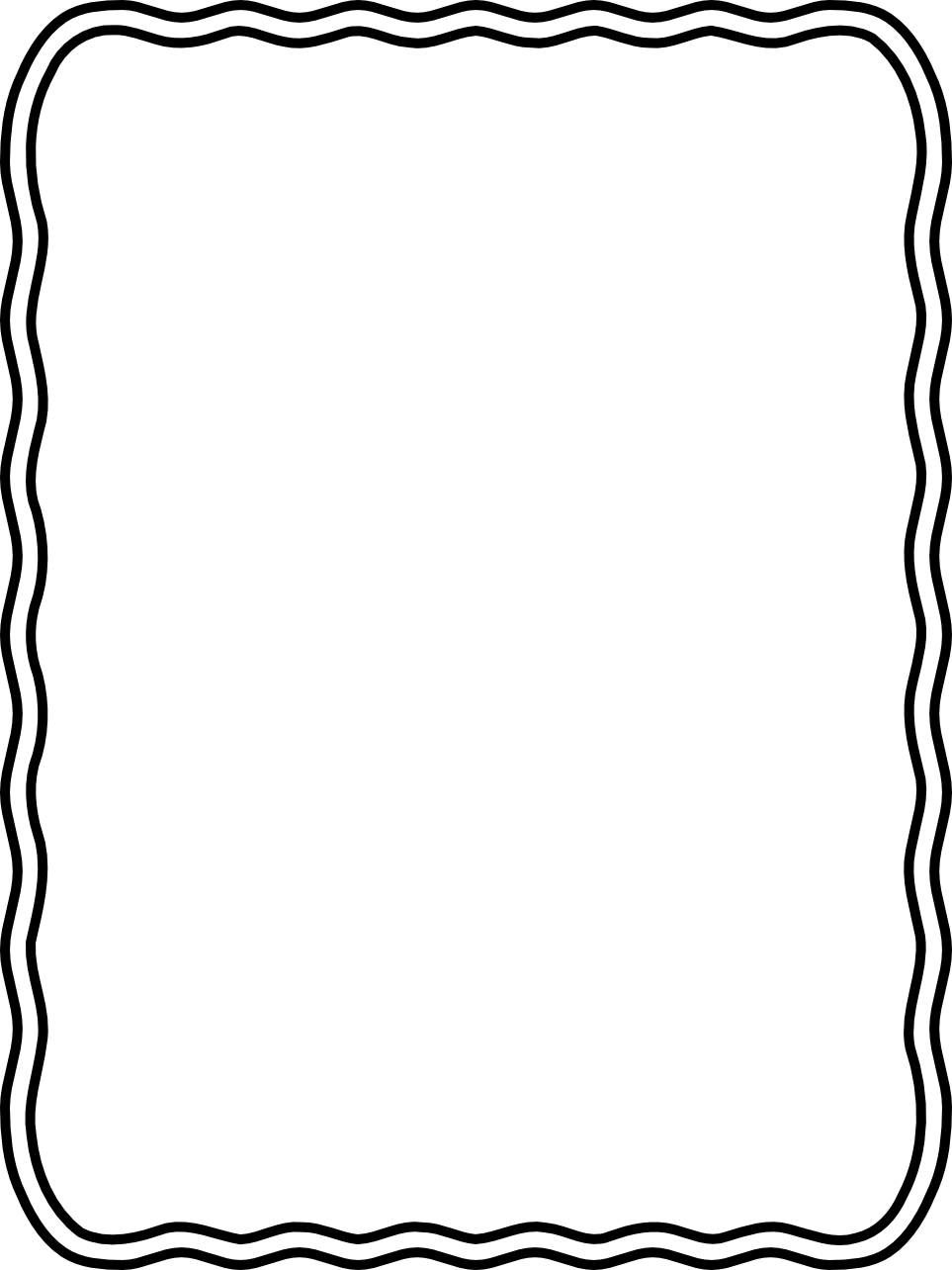 Open Court Reading
There are three “bands” of Open Court that are taught daily.
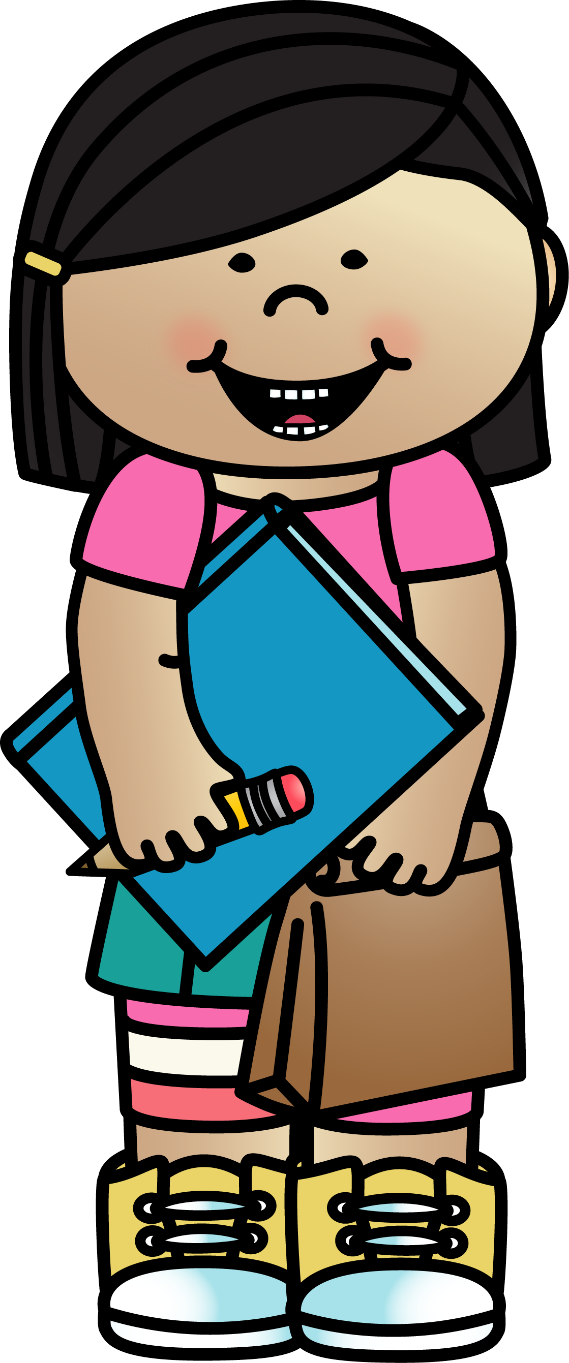 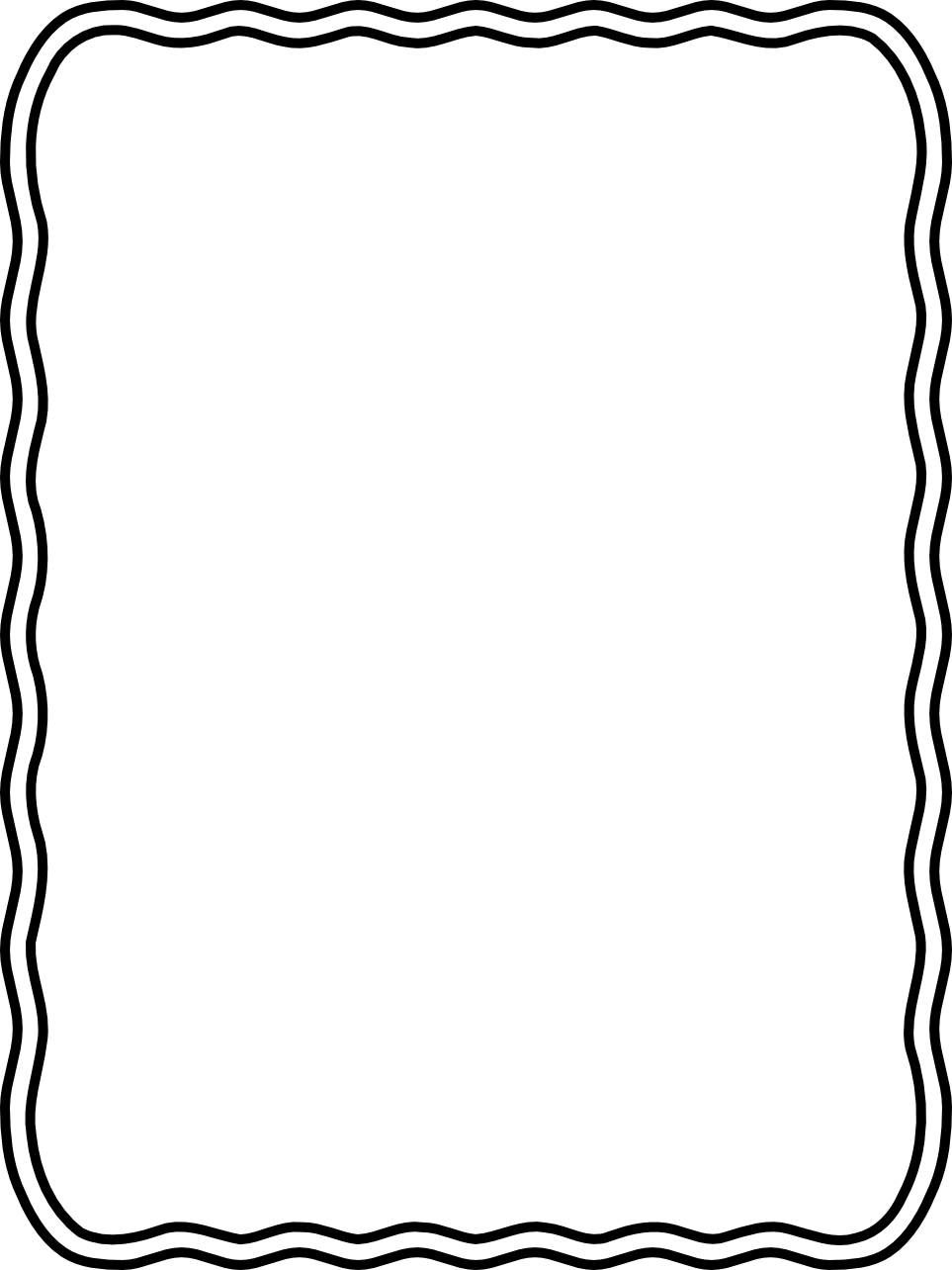 Reading Grades
Major-Unit Test (3 each nine weeks) 
Minor- Lesson Test 
(These assess Lesson’s Phonics skills and High-Frequency Words)
Unit 2-Read the words begins
(Individual Assessment)
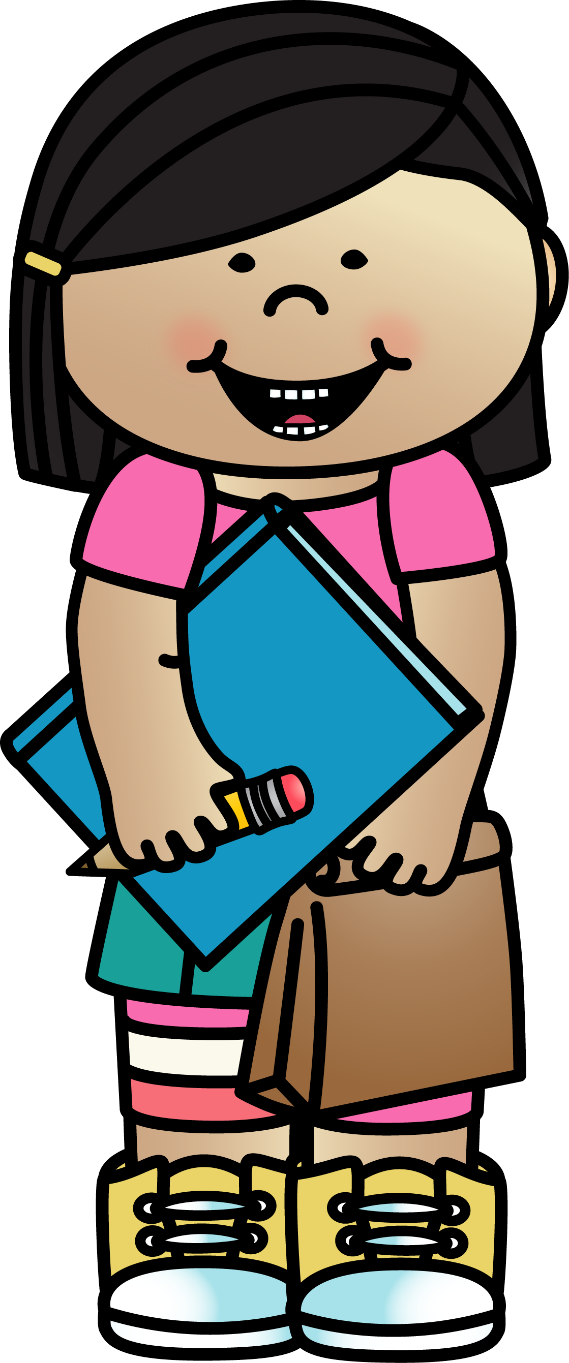 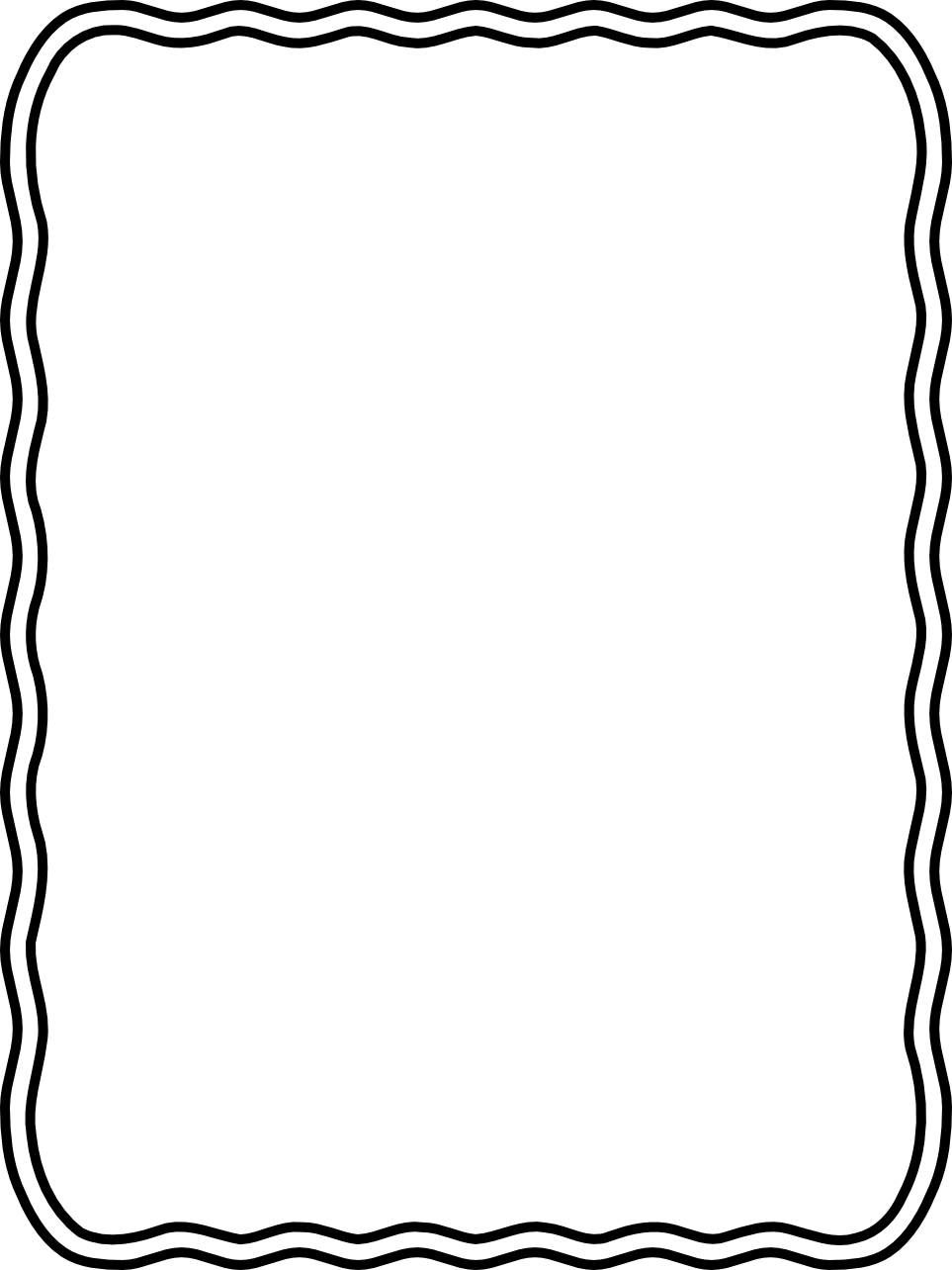 Language Arts Grades
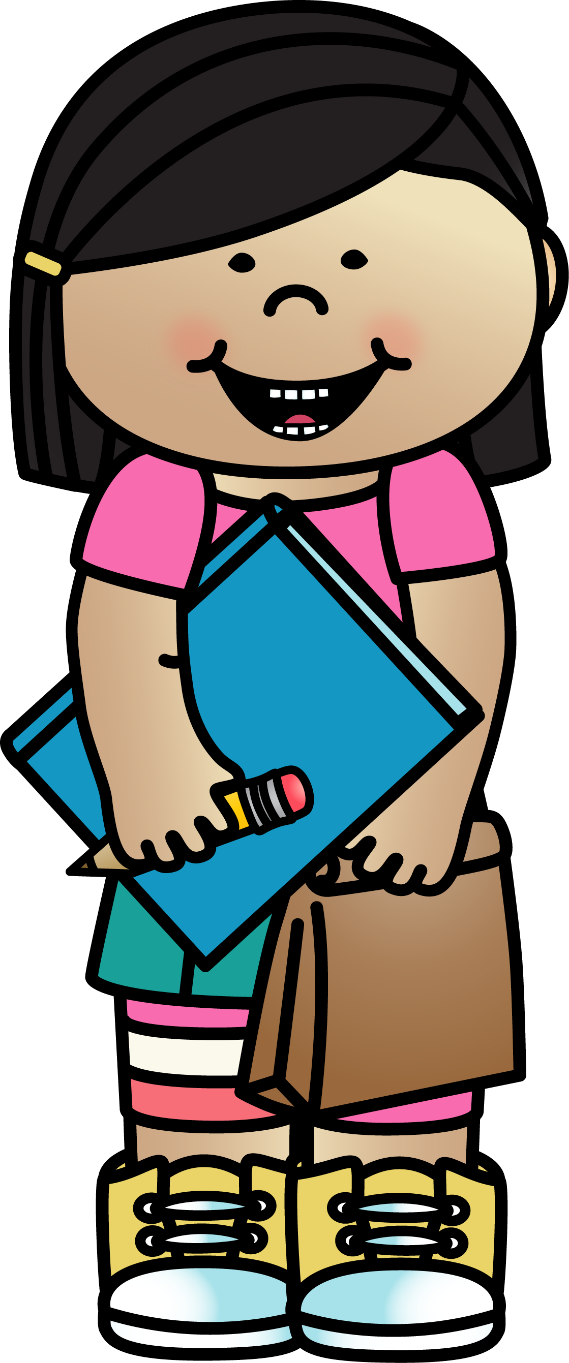 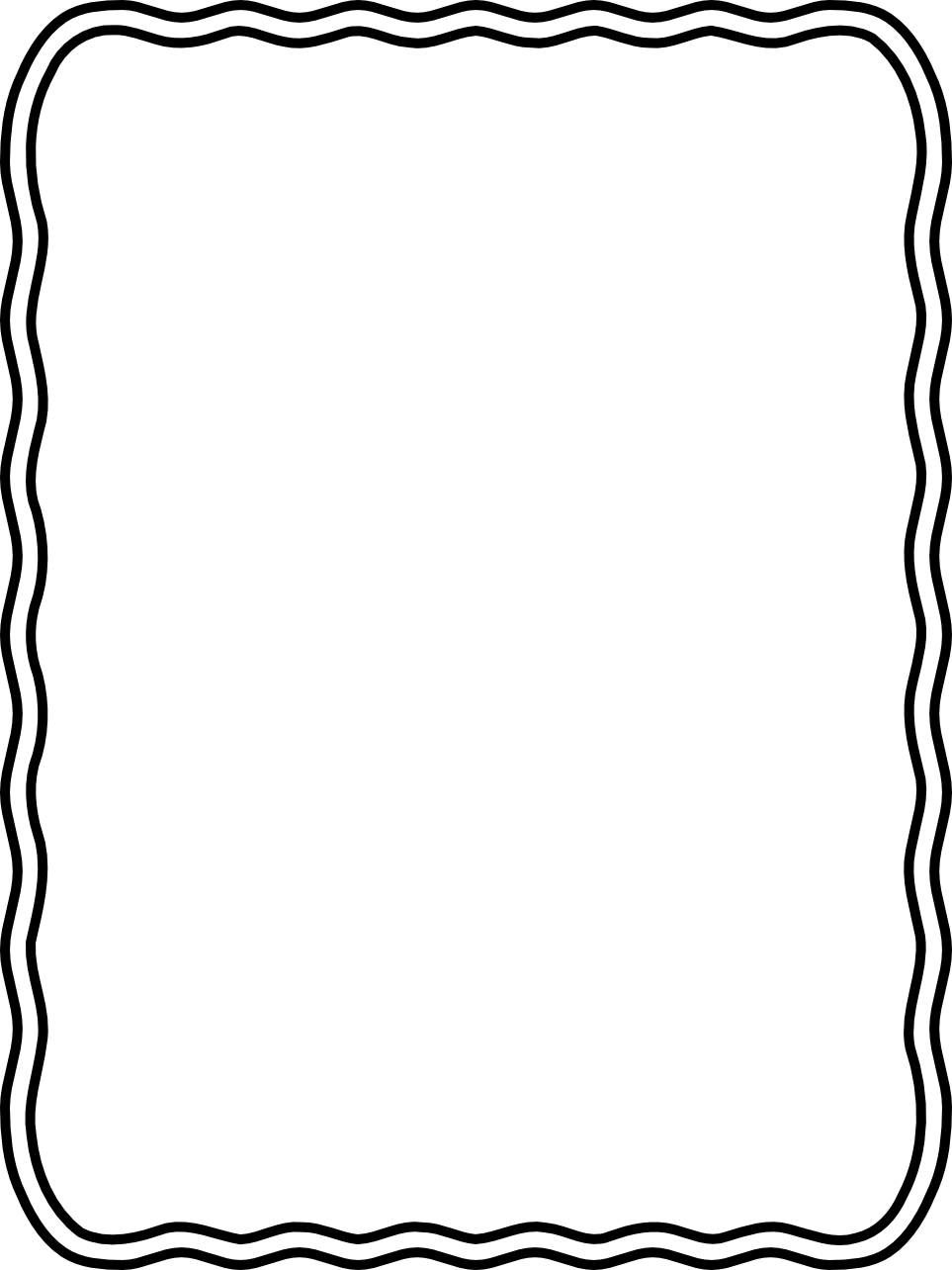 Spelling/Handwriting GradingProcedures
1 point deduction for all letter reversals.
1 point will be deducted for each letter that is capitalized unless it is a proper noun.

Each spelling test will consist of a Spelling grade (0-100) and a Handwriting grade (S, N, U).

Handwriting will be assessed for correct letter formation and use of handwriting lines.
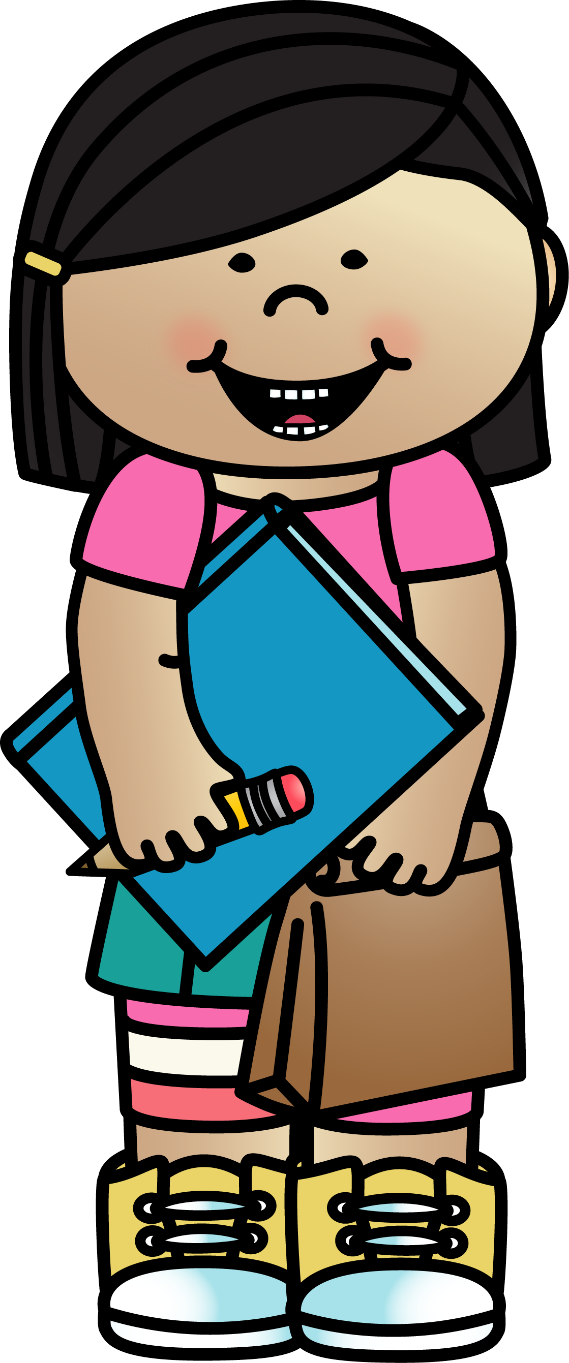 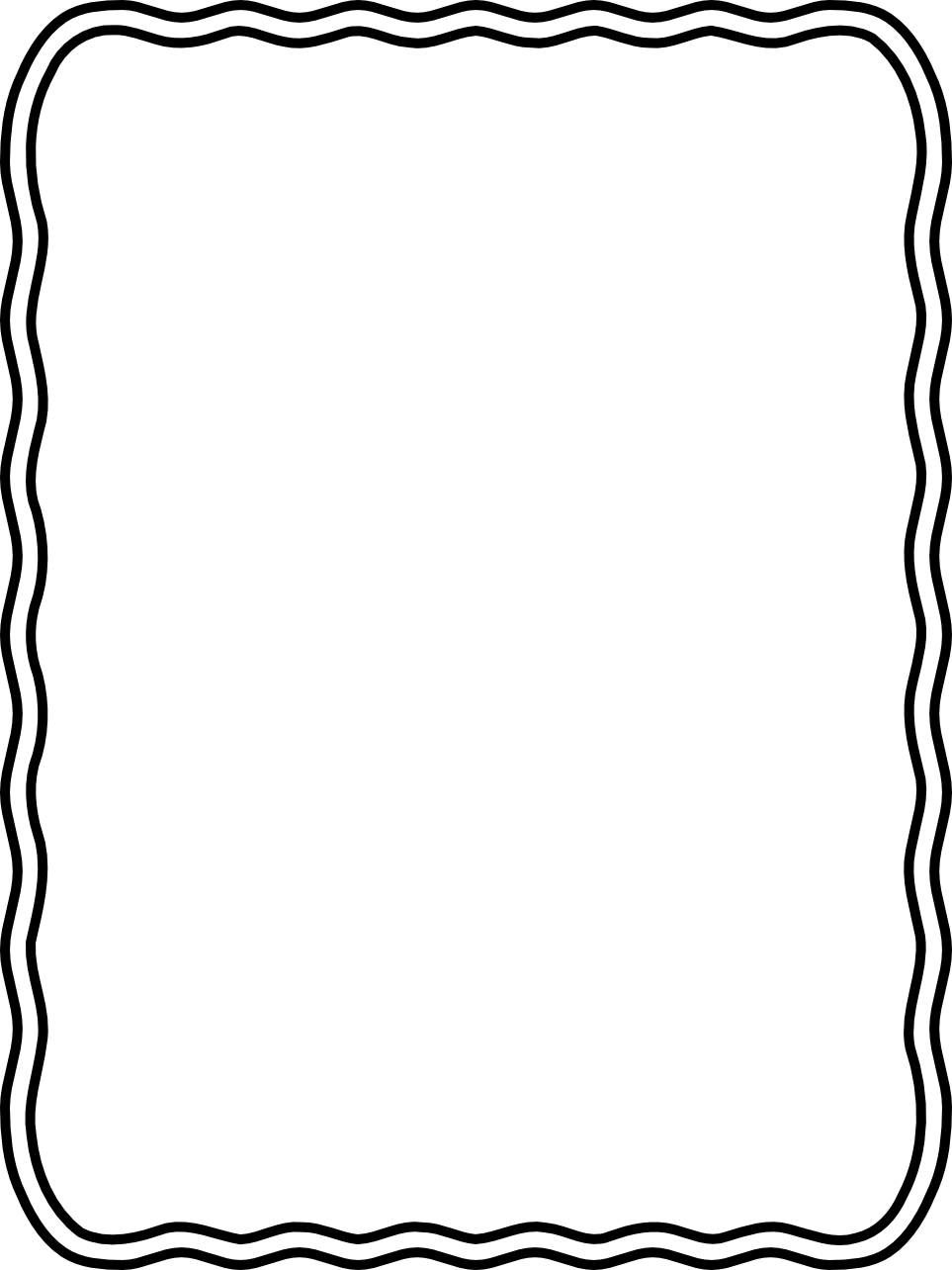 Correspondence
Daily Binder: 
Please  initial your child’s daily behavior square. 
All correspondence will be sent home in the “Keep at Home” pocket in your child’s Take-Home Binder. 
You will find curriculum information, important dates and information, and homework assignments in your child’s take home binder.  
Please send all money in a labeled envelope. Field trip forms, notes, etc. should also be placed in your child’s zippered pouch inside the binder. I suggest giving them a “heads up” when placing something in their binder. It helps them remember to place it on my table in the mornings. 

Tuesday Folder: 
Graded papers are placed in the folder every Tuesday.
Please sign by the date received & return all graded papers.
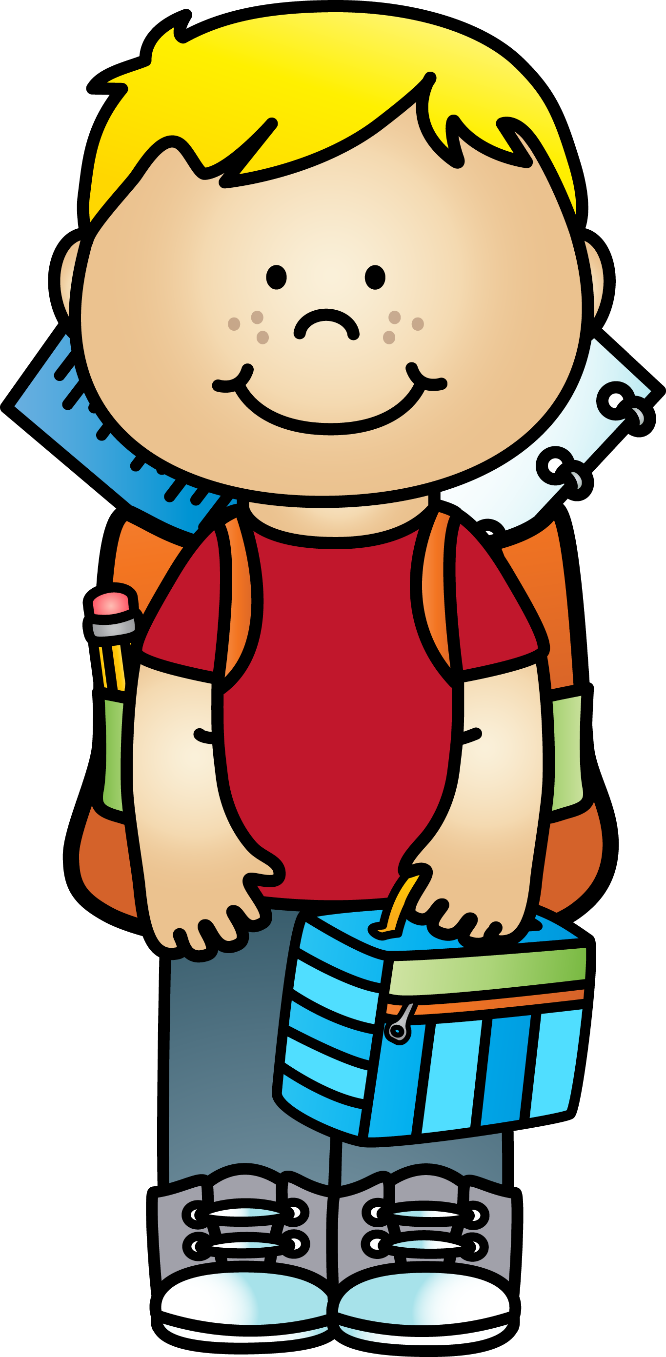 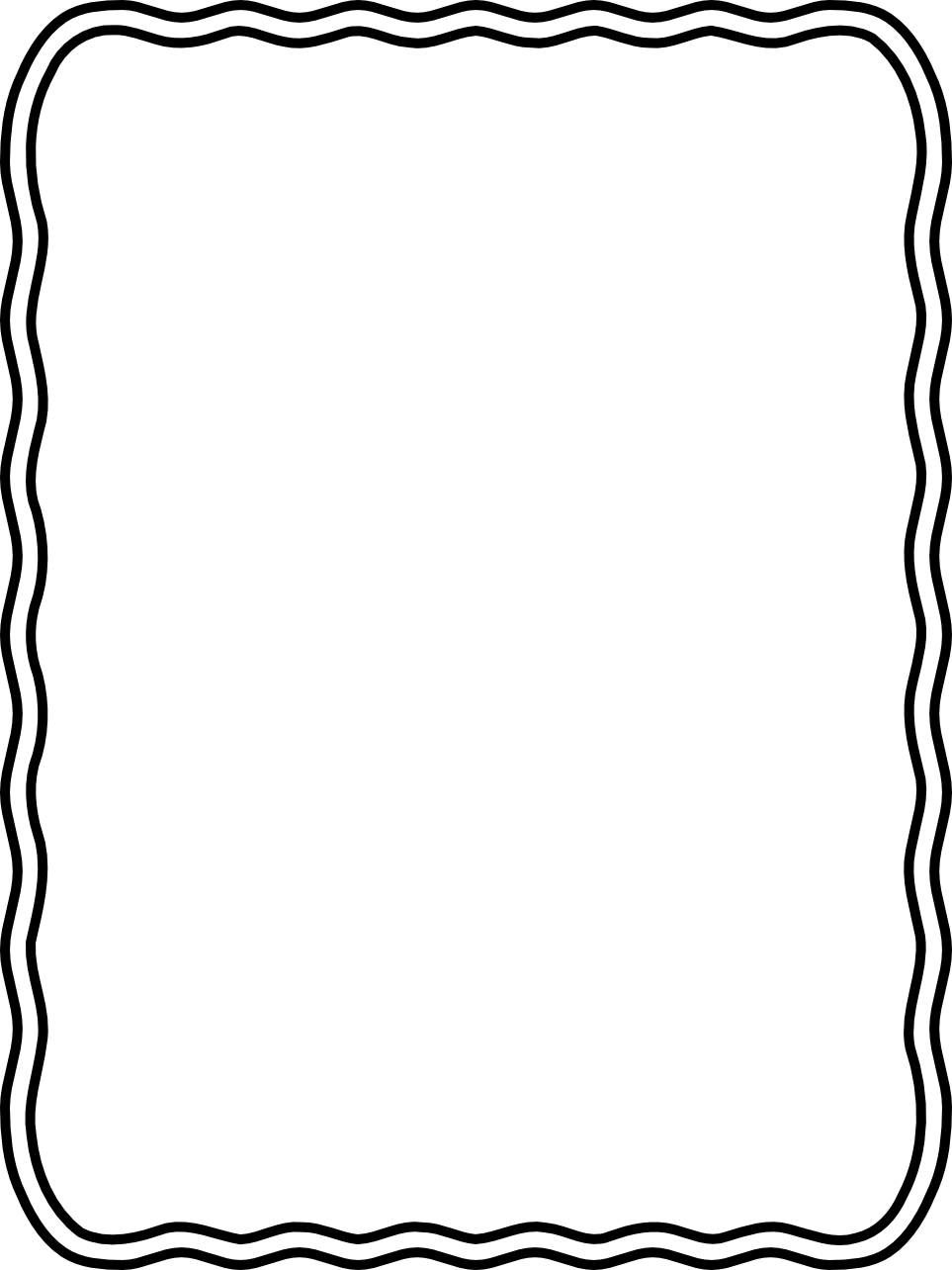 Technology
My Path-
Students can engage in learning activities that target skills in both Math & Reading.
Powerschool-
Grades are entered weekly. 
You may check your child’s grades and average in each subject.
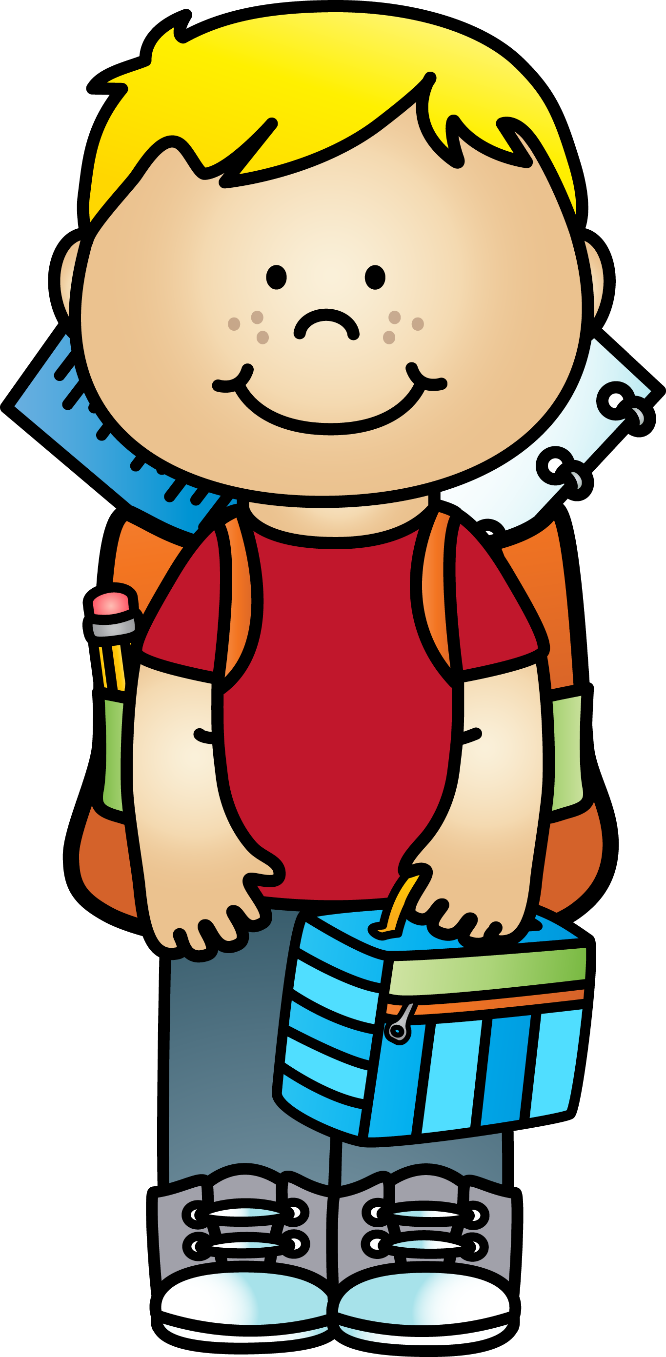 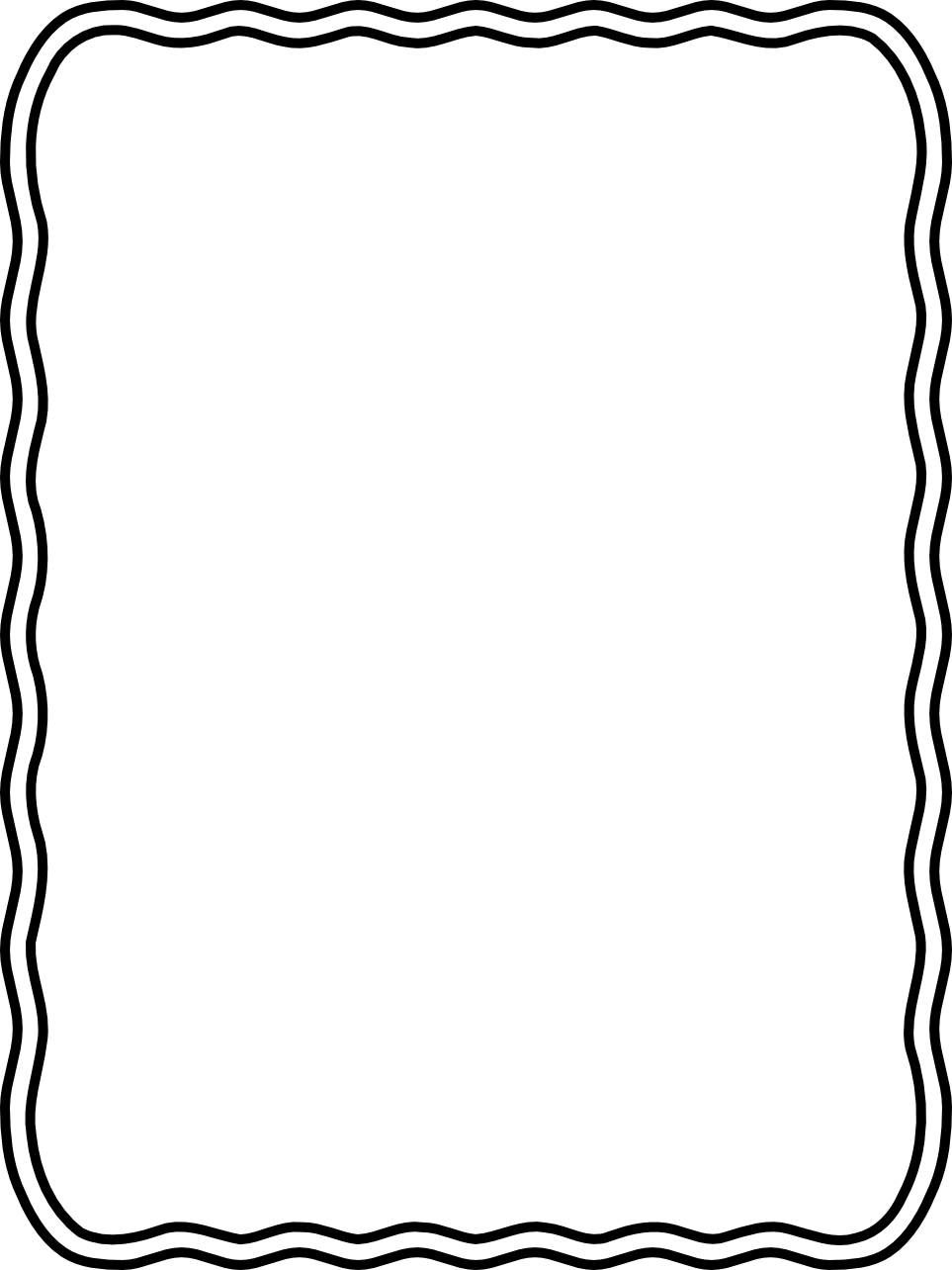 Accelerated Reader
Students will check out books from the library on their reading level. 
Once they have read the book thoroughly, they may take a quiz on the computer at school. I recommend reading the book at least 3 times because some of the questions ask specific details. 
Students may read the book with their parents or independently. 
Each nine weeks the students will have a goal.
If your child meets their goal, they will be rewarded.
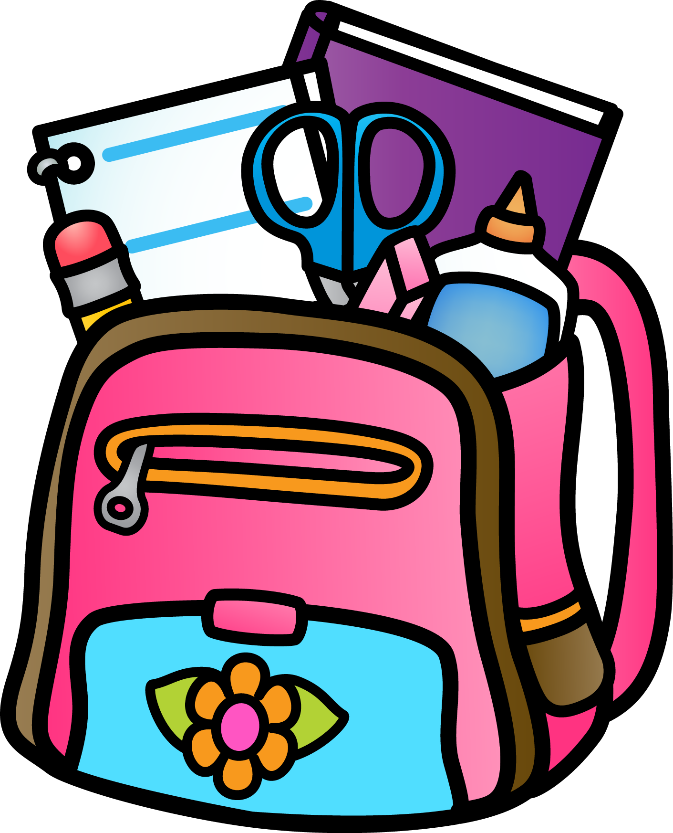 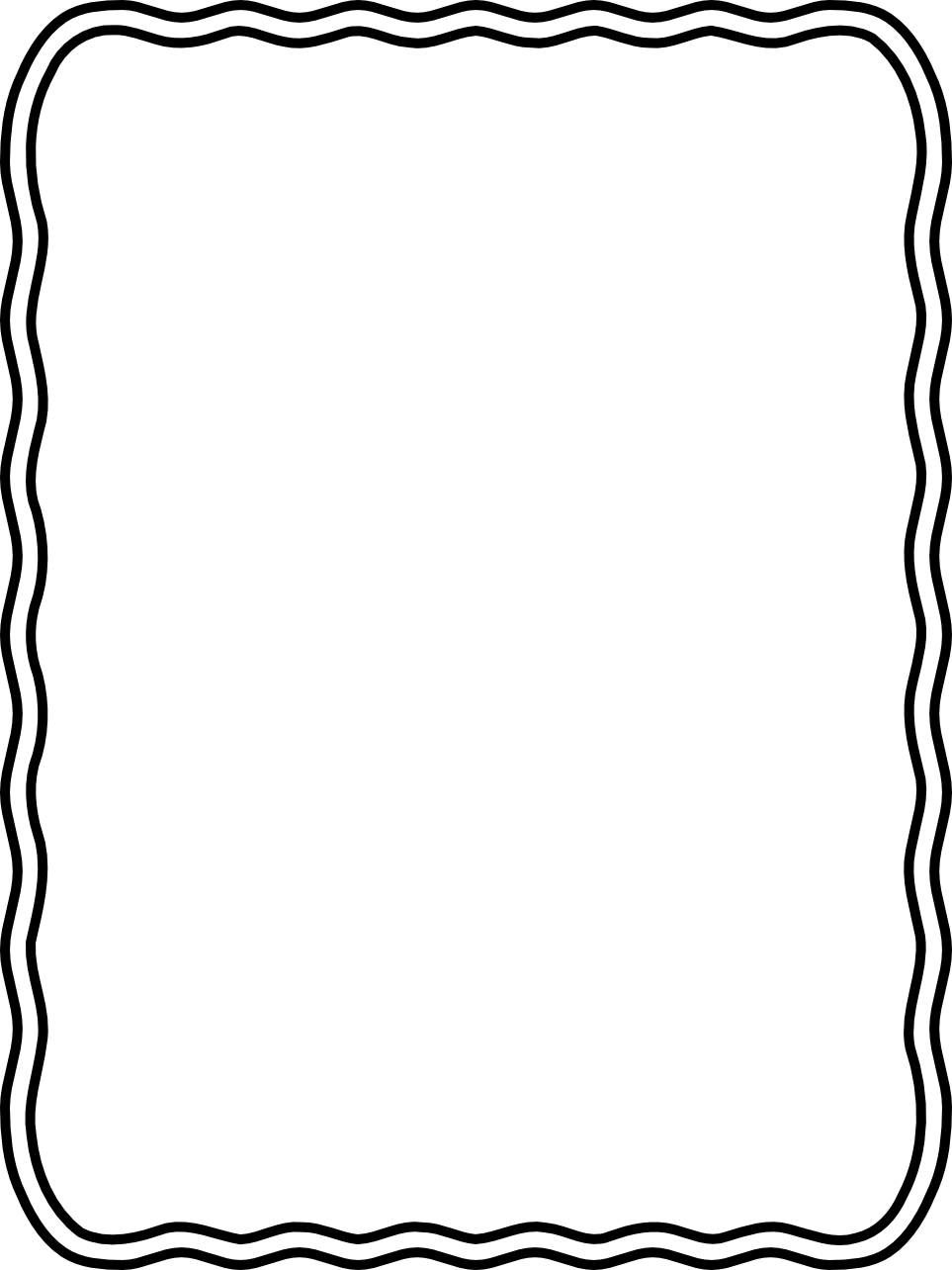 Attendance
Prattville Primary expects families to ensure their children are in school and on time every day, all day. This is an important life skill! Missed instruction can affect your child’s overall success in first grade. 
If your child is absent, please send in a written excuse or doctor’s excuse within three days. 
Check outs may not occur after 2:30. All parents must present identification when entering the school building.
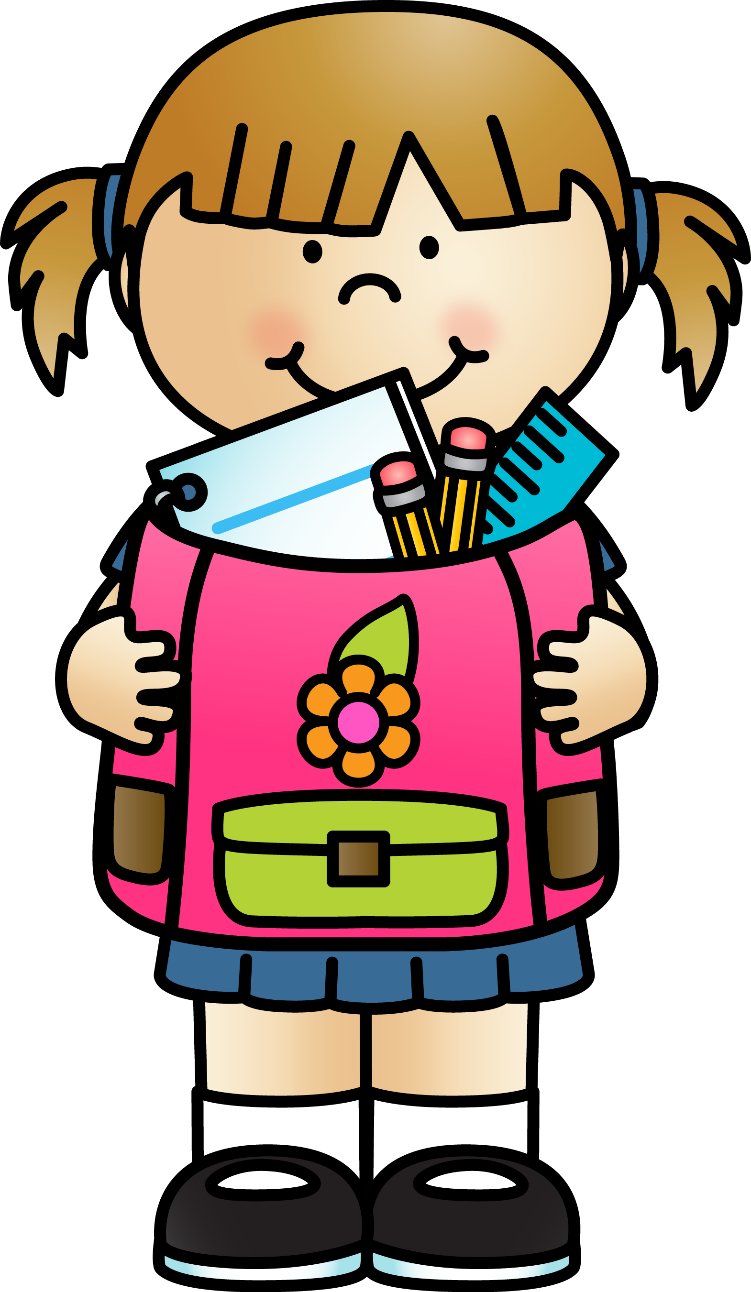 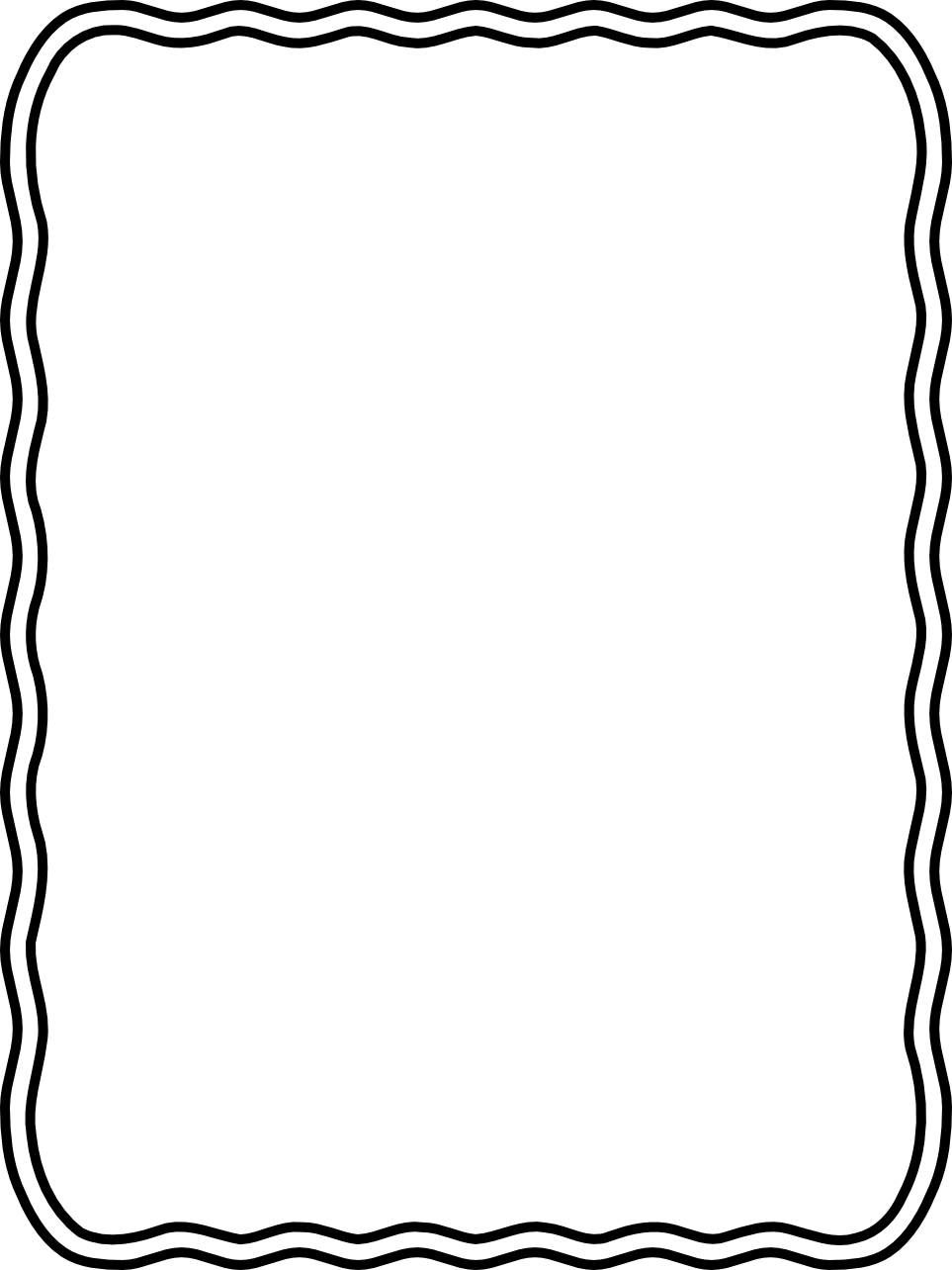 Snack and Lunch
The snack cart visits classrooms daily from 7:45am-8:05am. Each item is 75 cents. We sell water, juice, chips, goldfish and fruit snacks.
On some Fridays, we will sell a special snack for $1. Please look for the given schedule to know what is offered. 
Birthday celebrations- Please let me know in advance if you plan on providing a special snack for your child’s birthday. It helps me plan the day. Parents are not allowed to join us for the birthday snack.  
Lunch: Please discuss with your child whether they are getting lunch at school or one is provided from home. 
We are planning for parents to have the opportunity to eat lunch with their children at PPS. Our class will be assigned specific dates for inviting parents to lunch. Parents will not be allowed to come sporadically. We will have to adhere to the schedule. More information to come!
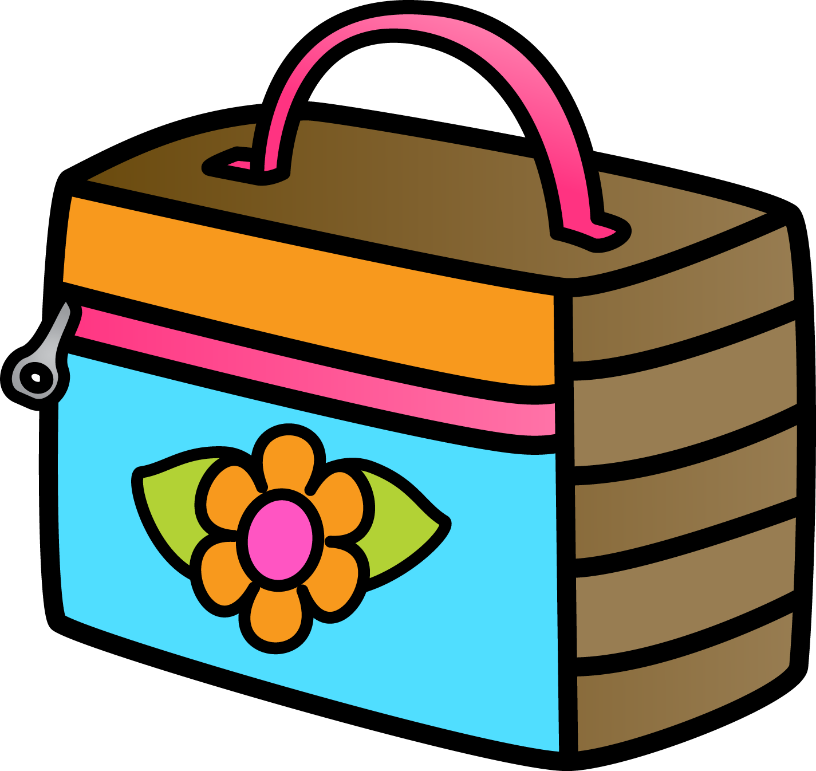 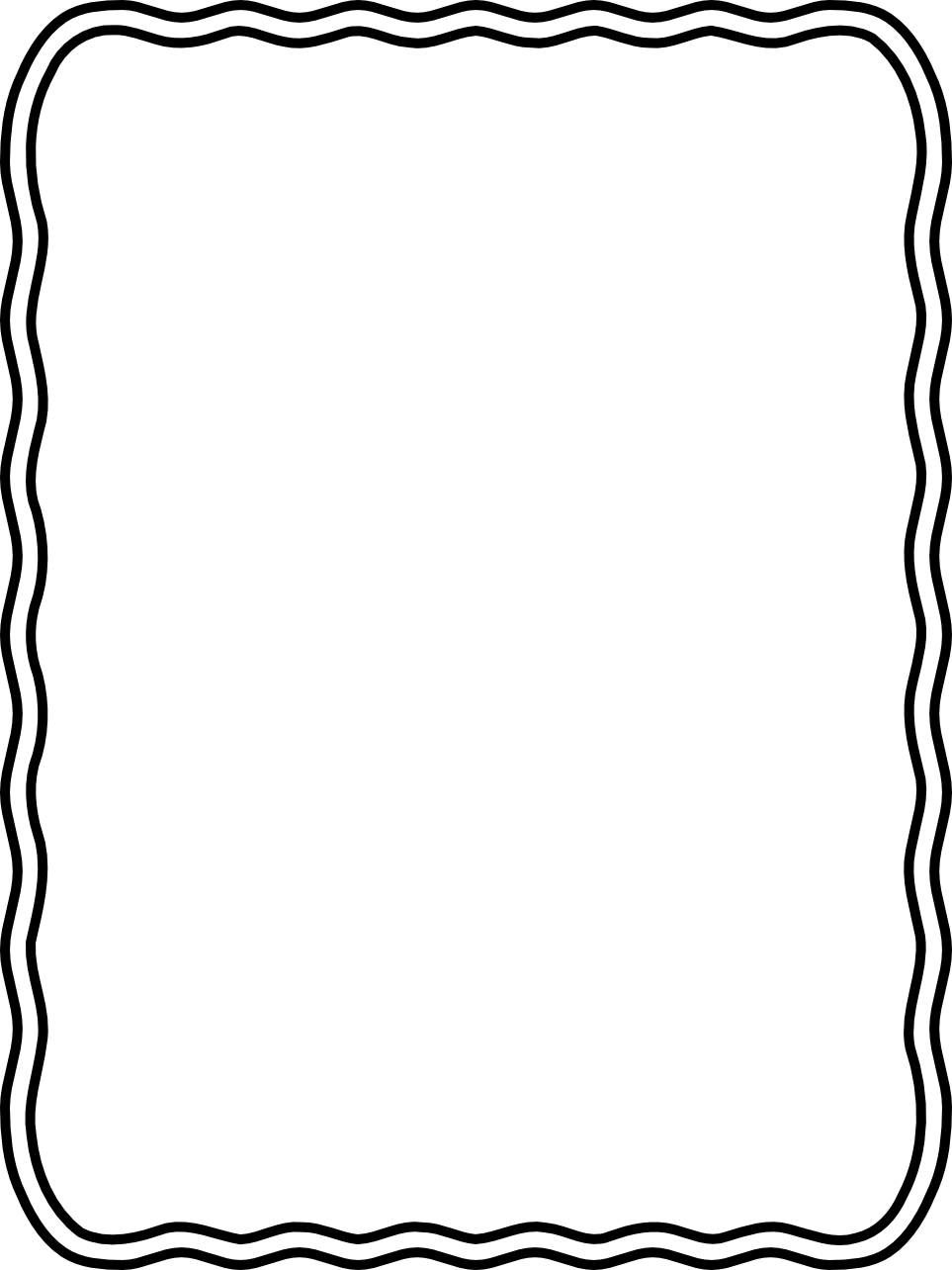 Leader in Me
PPS is committed to developing and cultivating student leaders. We will focus on teaching the 7 Habits throughout the year. 

 Habit 1 Be Proactive
 Habit 2 Begin with the End in Mind
 Habit 3 Put First Things, First
 Habit 4 Think Win-Win
 Habit 5 Seek First to Understand, Then to be Understood
 Habit 6 Synergize
 Habit 7 Sharpen the Saw

Students may earn a Positive Office Referral for living out the Leader in Me lifestyle!
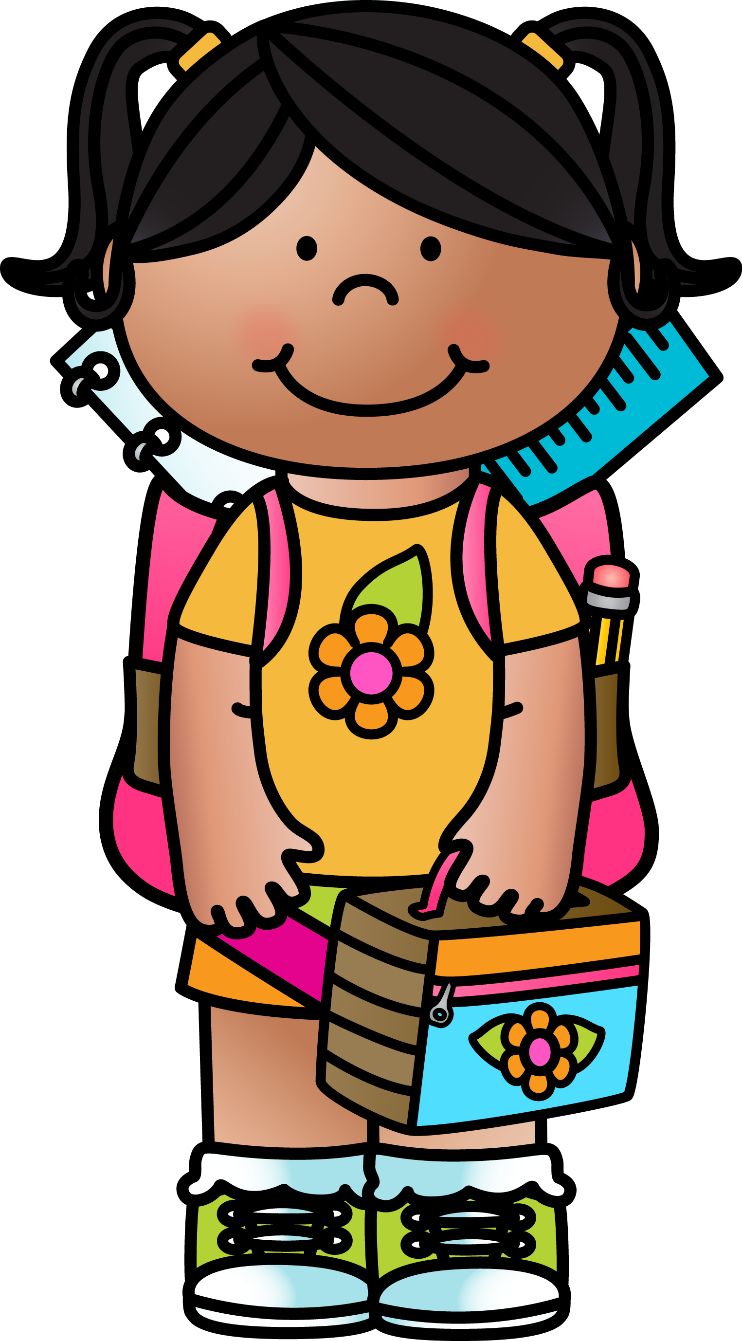 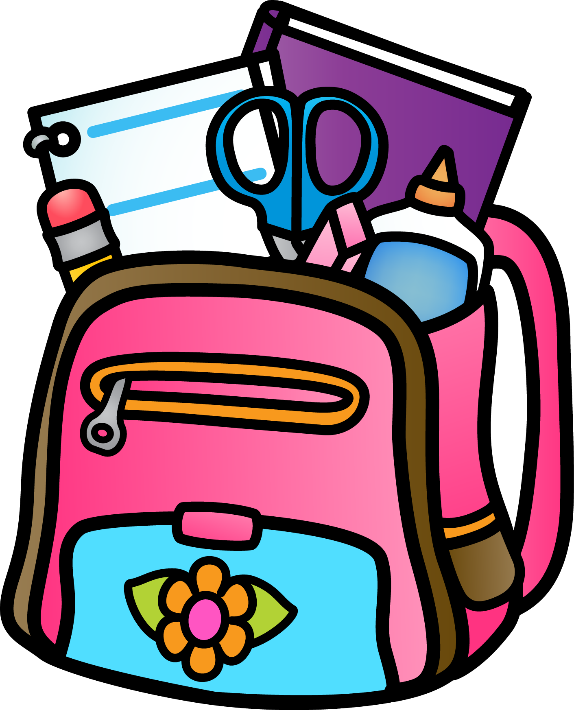 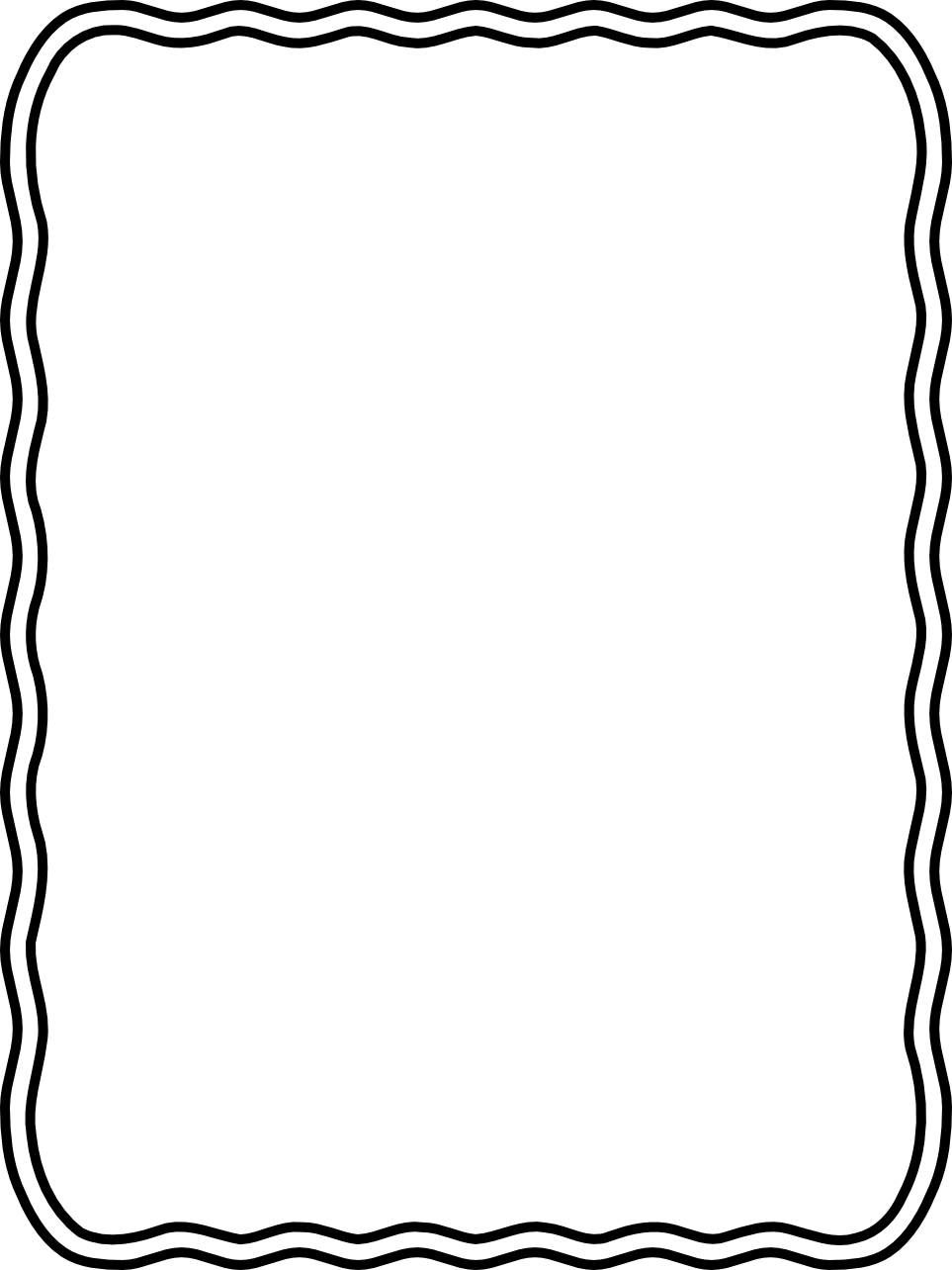 School Wide Expectations
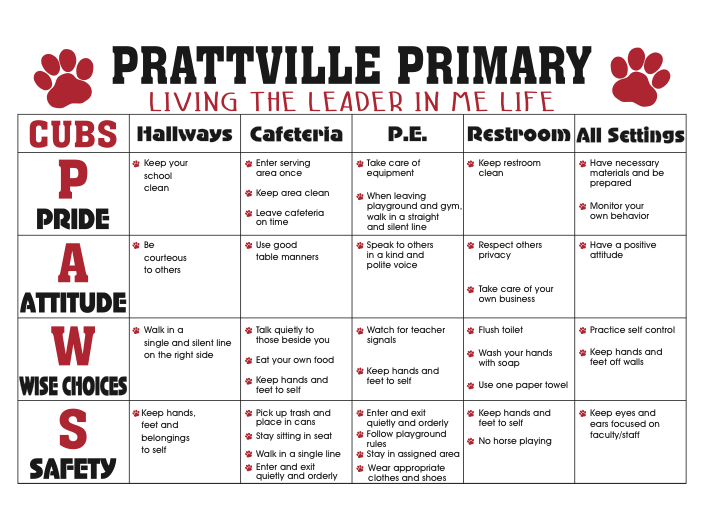 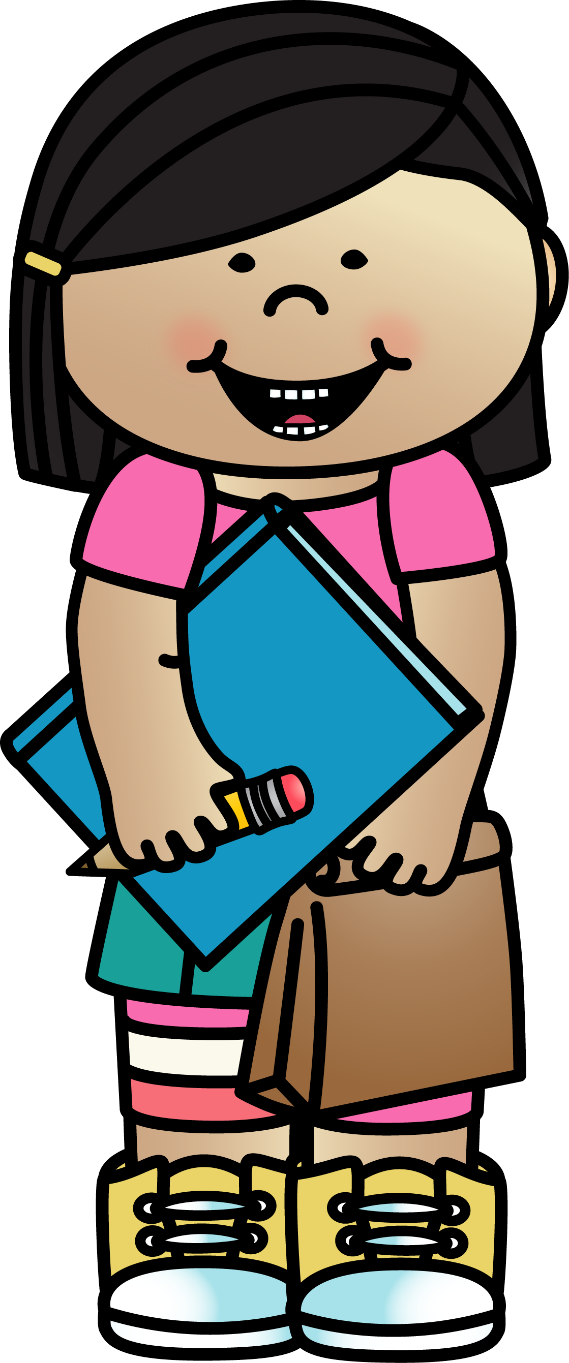 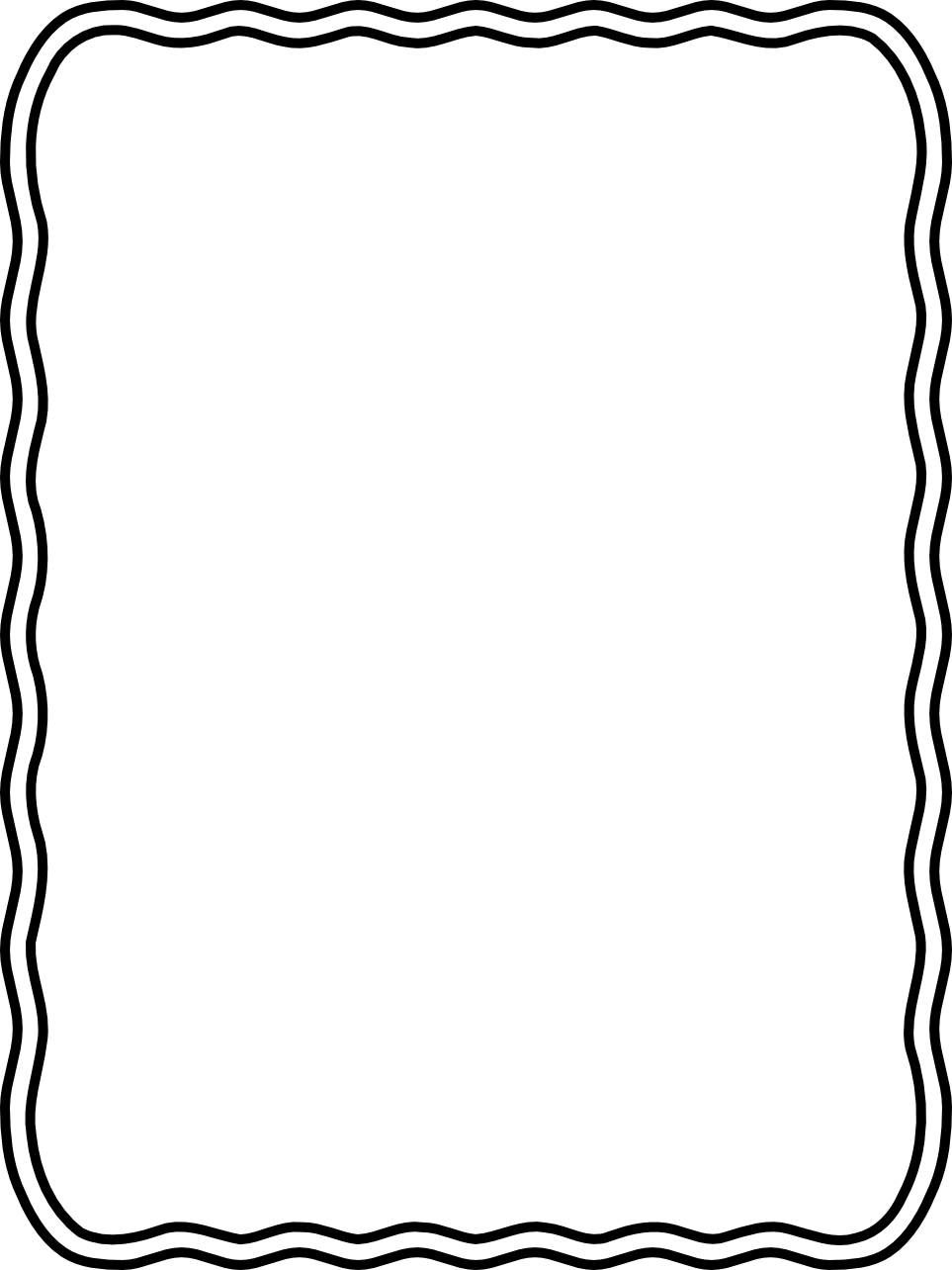 Important Resources
Mrs. Coker- School Nurse
Please contact her at Jeannie.coker@acboe.net  for any health concerns.
Mrs. Hardy- School Guidance Counselor
Mrs. Hardy focuses on services that address academic, career, and social/emotional development.
Children may face difficulties, which can prevent them from doing their best in school. These difficulties can include school adjustment issues, family change, fears, grief, or difficulties with friendships. Having support through tough times can be essential to a child’s educational success.  Please contact Mrs. Hardy at veronica.hardy@acboe.net  for assistance.
Coming Soon-Reading Specialist 
Mrs. Schooley- Parent Resource Center
If your child is struggling, we have many learning resources in our Parent Resource Center. You may check them out to use at home. Please contact me or use the link on our website if you would like to utilize this resource. Mrs. Schooley is happy to help us!
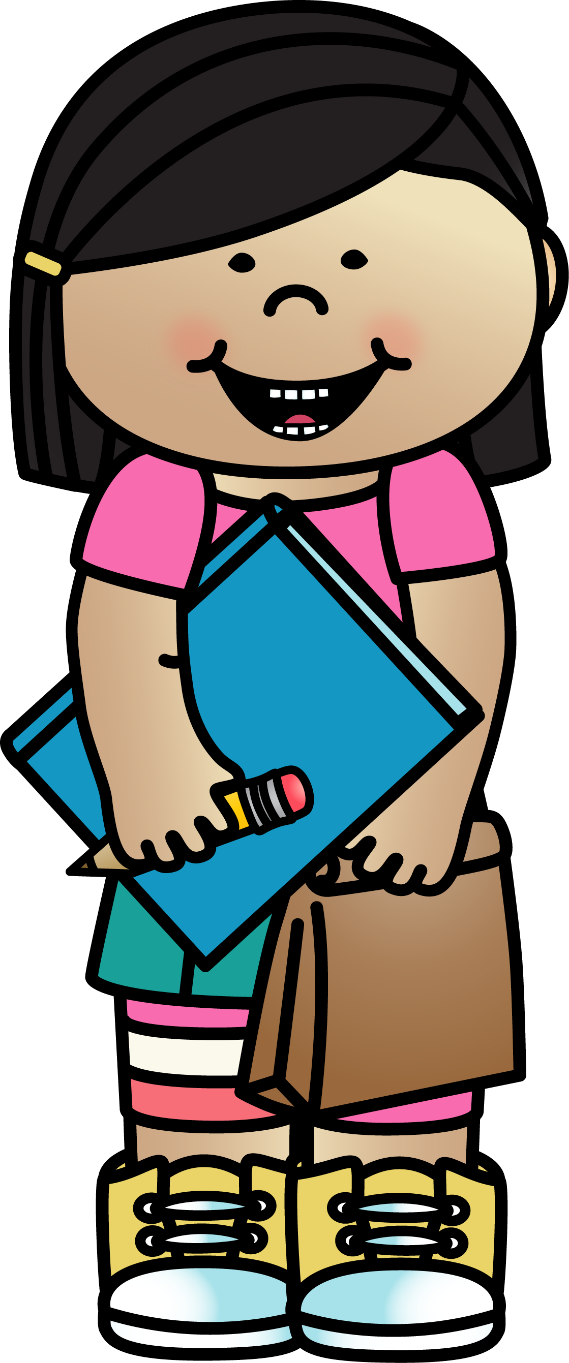 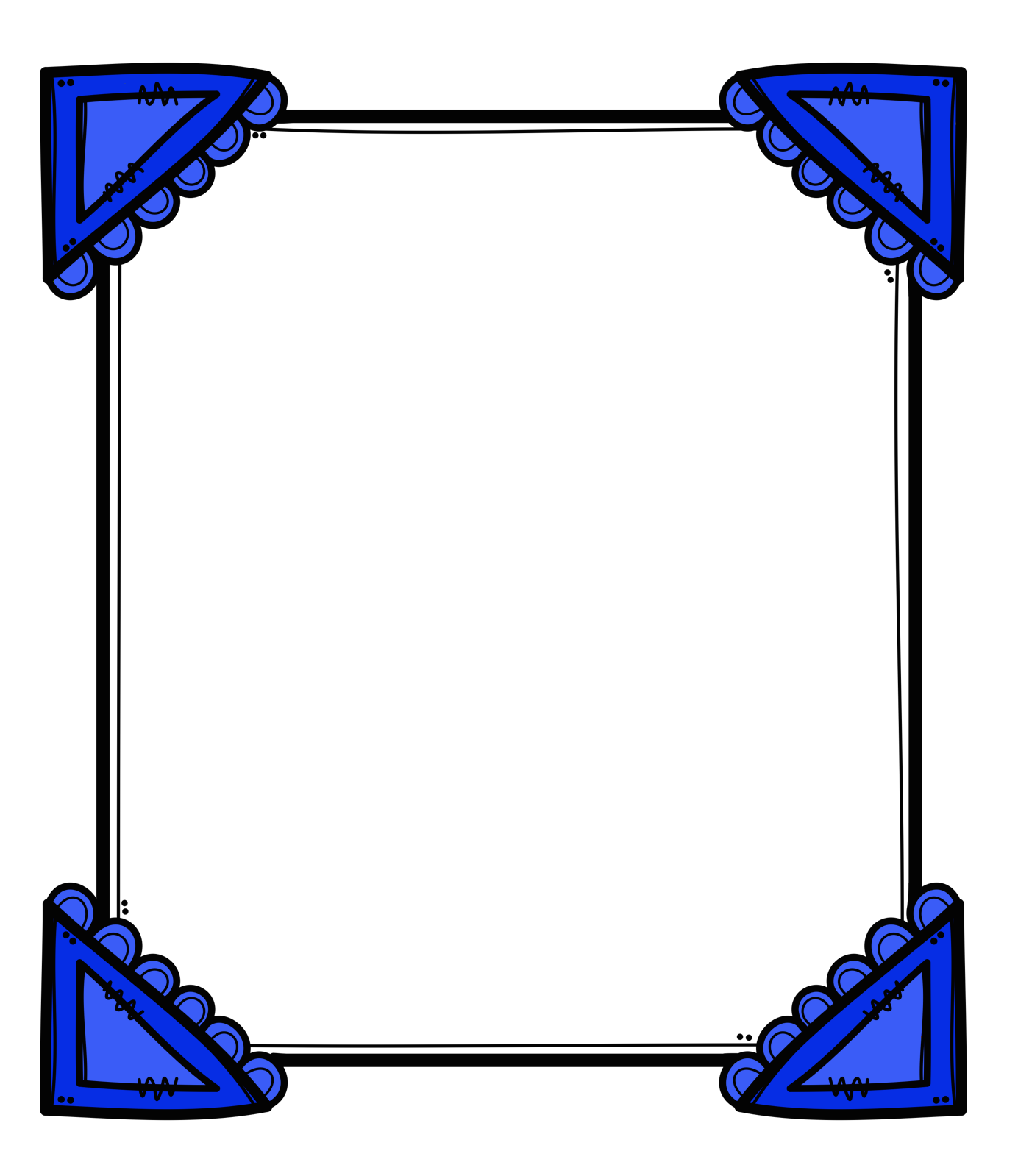 THANK YOUfor coming!
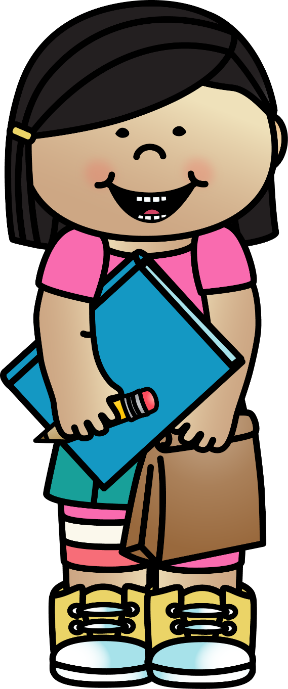 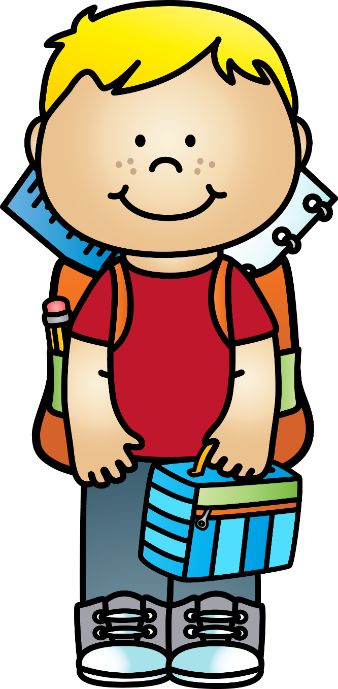 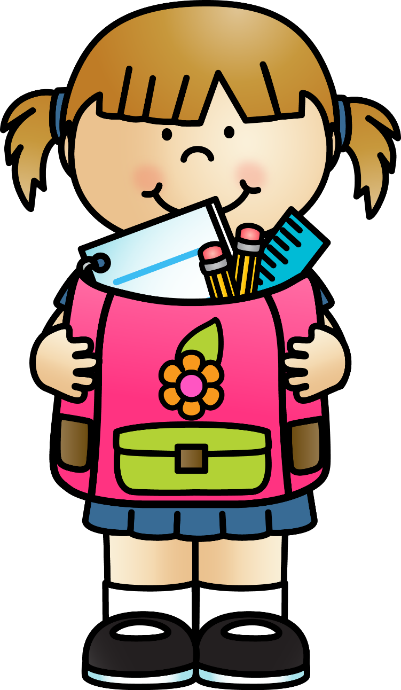 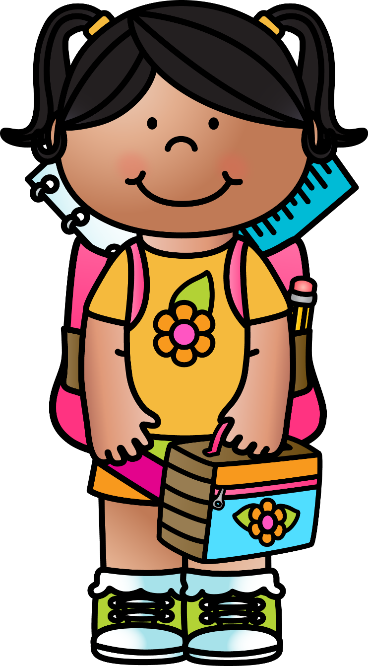 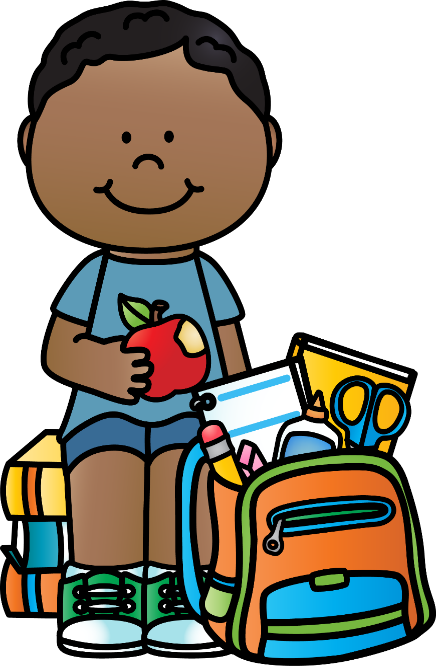